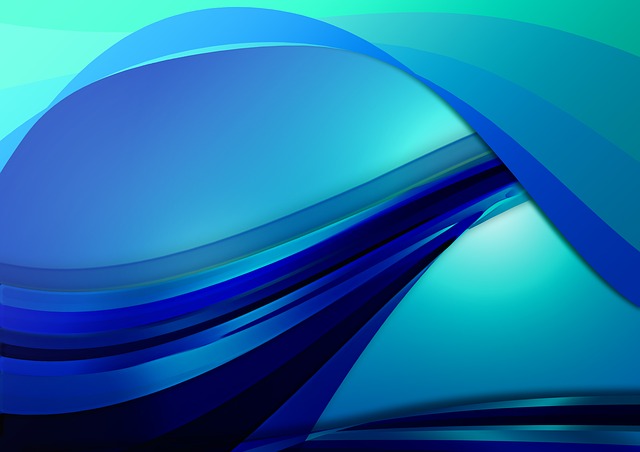 施用各級毒品所違反之法律規範及其罰則概論
[Speaker Notes: 大家好，今天要跟大家介紹的，是有關於適用各級毒品違反的法令規定，還有它的相關罰則。]
課程目標
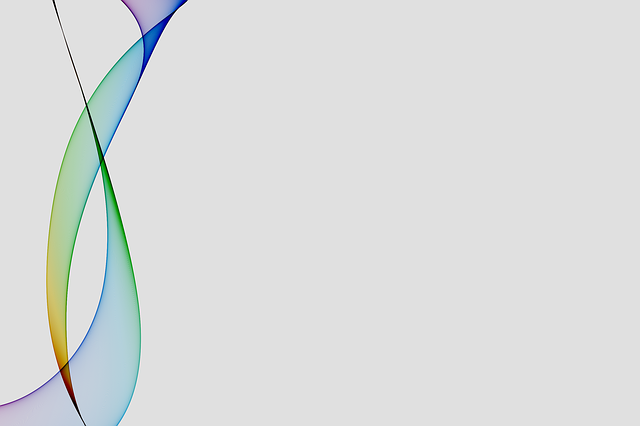 聆聽本課程的學習後，應能學習到：
了解什麼是法律？什麼是刑事司法系統？
了解毒品危害防制條例重要規範。
了解現行對於施用第一、二級毒品者之相關處罰規定。
了解現行對於施用第三、四級毒品者之相關處罰規定。
[Speaker Notes: 有關適用各級毒品違反的法令規定及其罰則課程設計目的，期望透過本課程讓大家瞭解：第一，什麼叫做法律；第二，當違反現行法律時，刑事司法體系會如何運作；第三，現行「毒品危害防治條例」相關規定。最後，將針對吸食一級、二級、三級、四級毒品相關罰則進行介紹。]
課程大綱
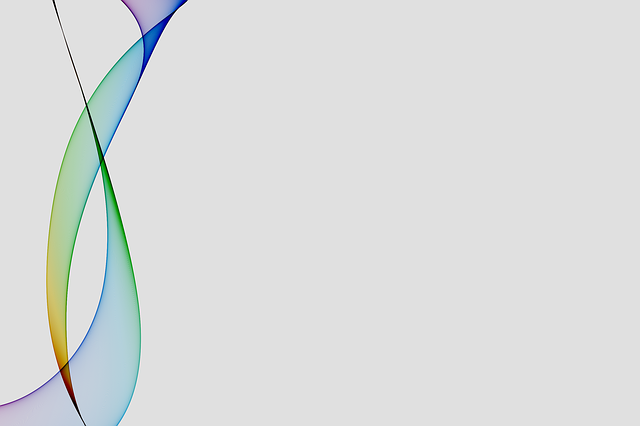 壹、 什麼是法律？
貳、 刑事司法系統。
參、 認識毒品危害防制條例。
肆、 現行對於施用第三級及第四級毒品者之相關處罰規定。
伍、 現行對於施用第一級及第二級毒品者之相關處罰規定。
[Speaker Notes: 基於課程設計目的，課程大綱將分為：第一章，什麼是法律；第二章，什麼是刑事司法體系；第三章，針對毒品防制最重要的法律規範「毒品危害防制條例」進行介紹；第四章，概述施用三、四級毒品相關罰則；第五章，概述施用一、二級毒品相關罰則。]
壹, 什麼是法律 – 形式定義
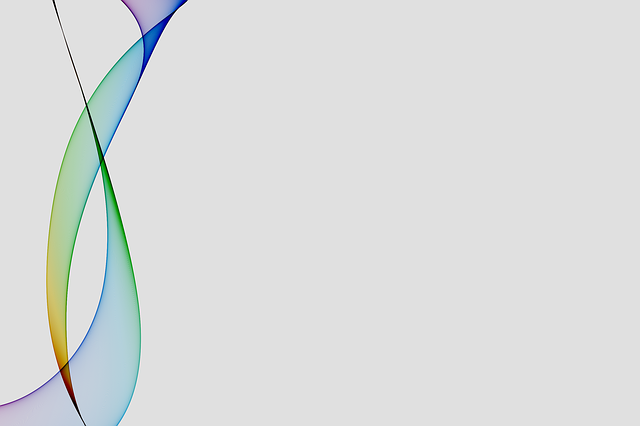 一、形式定義

       (1)  立法院通過，總統公布(憲法第170條)。

       (2)  法律得定名為法、律、條例或通則(中央法規標準法第    
               2條)。
[Speaker Notes: 何謂法律，依據「毒品危害防制條例」規定，施用愷他命這類的三級毒品，要接受二到五萬元的罰鍰，還要接受四至八小時講習教育，所以法律上，第一「形式的法律」，則是指經過立法院三讀通過，總統公布，即為「法律」。]
壹, 什麼是法律 – 法律的名稱
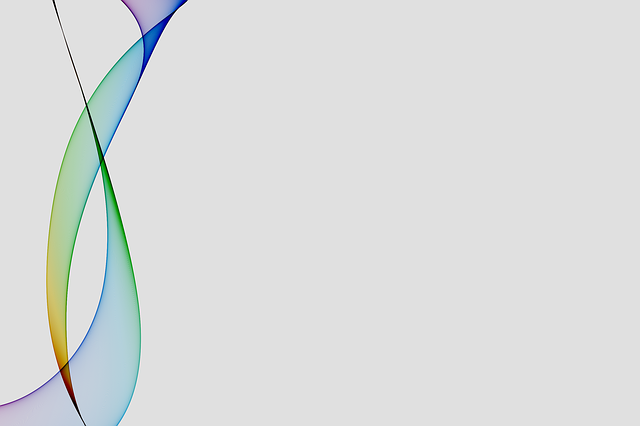 (1) 「法」－屬於規定全國性、一般性或長期性之事項，
        以「法」命名，如民法、刑法等。

 (2) 「律」－屬於規定戰時軍事機關之特殊事項，以「律」
         命名，如戰時軍律。

 (3) 「條例」－屬於規定地區性、專門性、特殊性或臨時
         性之事項，以「條例」命名，如毒品危害防制條例。

 (4) 「通則」－屬於規定同一類事項共通適用之原則或組織，
         以「通則」命名，如農田水利會組織通則。
[Speaker Notes: 至於法律的名稱，分為四種：第一種，如民法、刑法，以「法」命名，就是一種法律；第二種是「律」，像戰時軍律；第三種「條例」，如毒品危害防制條例，它也是一種法律；第四種，則是通則，像農田水利組織通則。以上四種均屬法律，亦為形式的法律。]
壹, 什麼是法律 – 實質定義
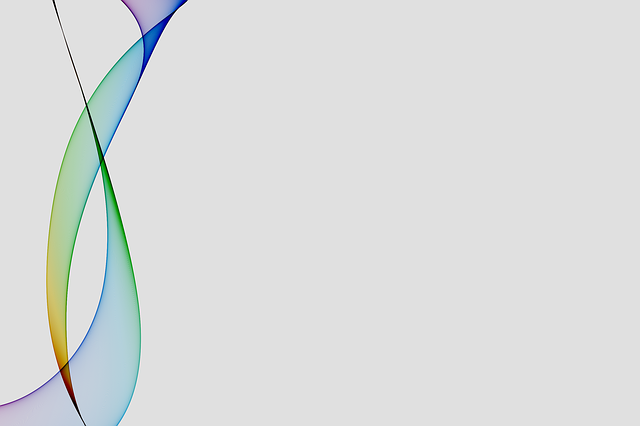 二、實質定義

       (1)  社會生活的規範。
       (2)  法通過國家權力以強制實行之規範。
       (3)  法律者以保障群眾安寧、維持社會秩序為目的之規範。
       (4)  以正義為其存在的基礎。
       (5)  可見實質法律係社會生活的規範，亦為貫徹國家政策 
               的工具，具有強力要求國民遵守的作用，正是俗語所 
               說：「法律之前，人人平等」。
[Speaker Notes: 第二，「實質法律」的概念，試想自己花錢買毒品，又沒有影響到別人，為什麼政府要管？再者，為什麼台灣開車靠右，而日本開車靠左?這是政府為了維持社會秩序所訂定的規範，讓大家可以有所依循，也因為法律是很重要的社會規範，因此被賦予強制力，當然它也是以正義為基礎，例如吸毒不只殘害自己的身體健康和生命，更重要的是為了取得毒品，很容易作奸犯科，違反社會秩序，所以，政府才會訂定法律，加以規範管理。
 
另一方面，也是因應社會大眾反應很多吸毒者，因為沒有錢買毒就去偷去搶，所以要求政府介入，不管是強制戒治也好，或者是用刑罰限制人身自由，目的就是要達到維持社會秩序，這是一個很重要的實質法律概念。]
壹, 什麼是法律 – 依法行政
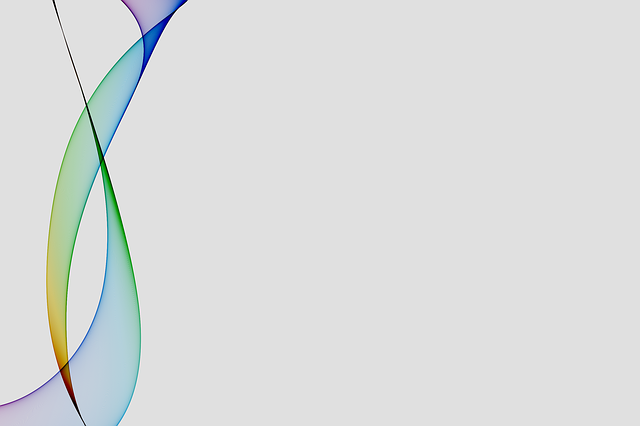 三、依法行政

       (1) 指行政權力之行使必須依據法律之規範為之。
       (2) 在積極的面向上，要求行政行為須有法律之依據。
       (3) 在消極的面向上，則要求行政行為不得牴觸法律。
[Speaker Notes: 第三，「依法行政」就是政府的作為要有法令依據，不能違背法律，如剛才所述，法律是透過立法院三讀通過，所以，政府有義務落實執行。
 
至此，對於法律有基本了解後，不能為了沒錢買毒，而去偷去搶，因為法律已經明訂，竊盜者，處五年以下拘役或罰金，若是強盜，將處以五年以上拘役。]
貳、什麼是刑事司法系統？
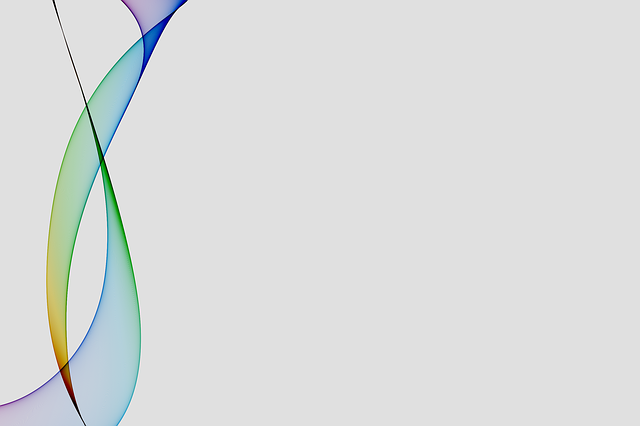 一、刑事司法之意義
        
　　刑事司法系統本身則由警察、檢察機關、法院及矯治機關等次系統所構成，各自處理危害防止及犯行追緝、偵查起訴、定罪與量刑、執行隔離、威嚇、教化等程序，而各系統則具有相互關聯和依賴，且藉由妥善分配工作，發揮各自效能，才能有效合理處理犯罪問題。
[Speaker Notes: 除了法律之訂定，為有效處理違反法律行為者，另設計一套「刑事司法體系」。]
貳、什麼是刑事司法系統？
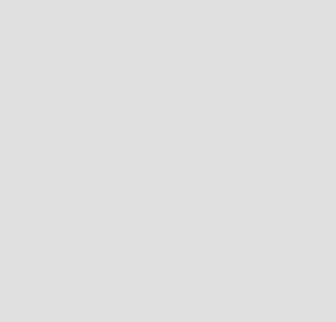 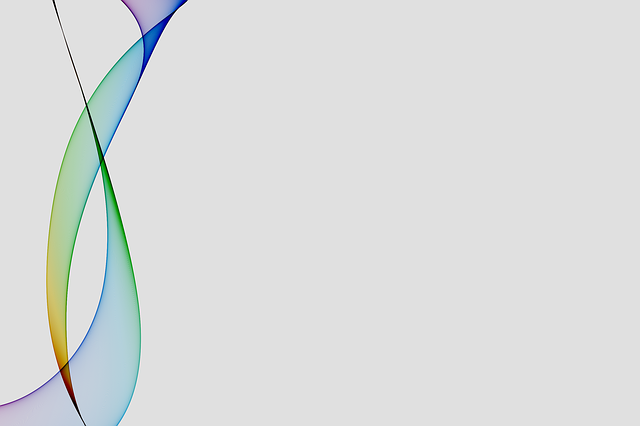 犯罪嫌疑人
被告 → 受判決人
受刑人
警察
階段
檢察
階段
審判
階段
執行
階段
調查移送
拘捕解送
認事用法
定罪量刑
刑罰執行
改善復歸
偵查、起訴
不起訴、緩起訴
[Speaker Notes: 什麼是刑事司法體系?簡單而言，從一個事件發生後，透過警察的偵查、逮捕，然後將此嫌疑犯移交檢察官，經過檢察官調查，決定予以起訴、緩起訴，或是不起訴，如果檢察官決定起訴，則會移交法院，法院會依事實的認定及相關法律規定，予以定罪量刑，情節嚴重者，將裁定入監服刑。]
刑事司法體系之實際運作
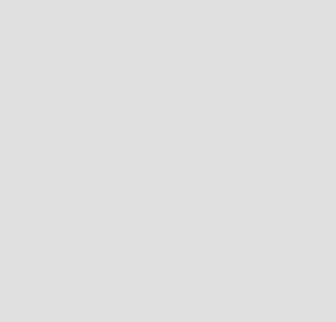 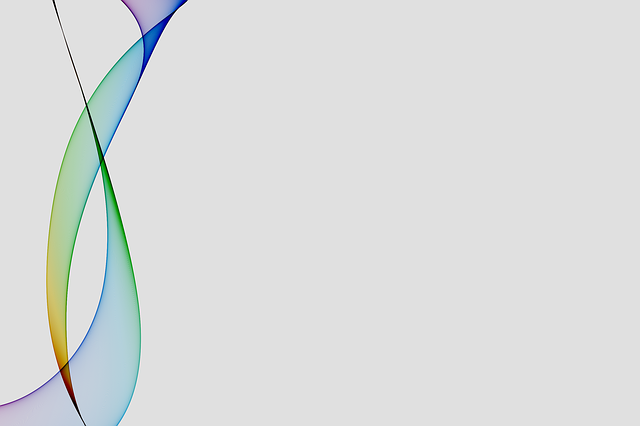 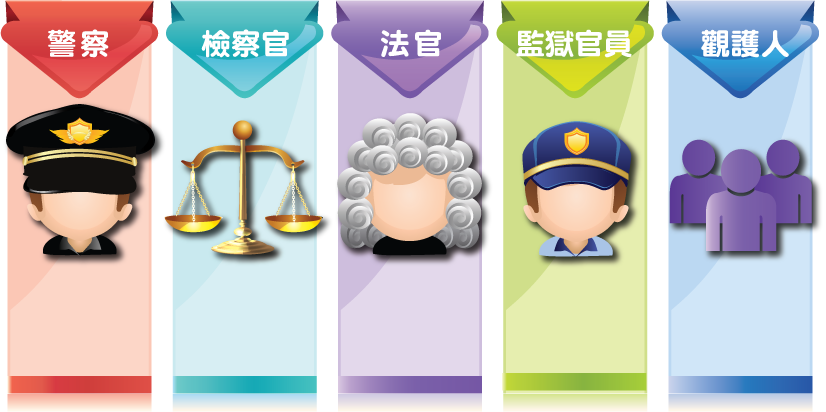 指定服刑地點
給予獎賞、懲罰
決定假釋日期
（撤銷假釋）
指定保護管束人
應遵循事項
建議撤銷
保護管束
執行特殊法令
    犯罪偵查
    逮捕罪犯
犯罪偵查
逮捕
起訴
羈押權
免刑、免訴
科刑、刑度
[Speaker Notes: 針對法律的設計，刑法第一條就是罪刑法定，明定透過什麼樣的行為構成什麼樣犯罪，以達到一個警示的作用，樹立強制、威嚇的效果，讓人遵守。
 
另外，現行的警察制度，最早是在西元1829年，由英國的皮爾爵士所建立。他讓警察戴著帽子、穿著長馬靴、身著制服，在大街小巷巡邏，傳達著「只要有法律規定在這邊，我就是一個執法者，如果你違反法律，我要把你逮捕。」目的在於預防社會大眾犯罪。
 
爰此，對於違反法律規範者，經由警察逮捕、偵查後，移交給檢察官到法院，法官將依據適用法律定罪量刑，最後可能會被關到監獄裡。]
刑事司法之目的
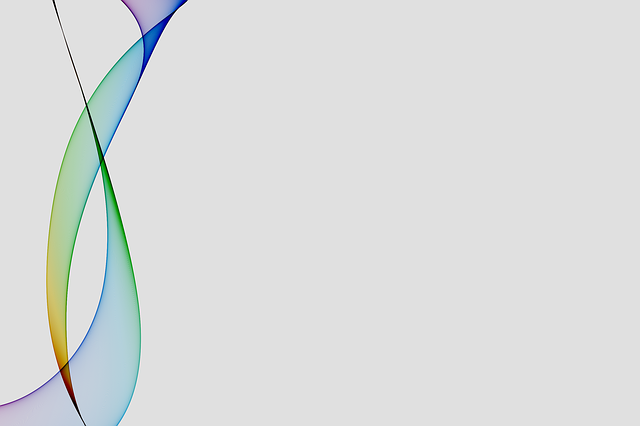 二、刑事司法之目的
         研究刑事司法最主要目的，乃在維護正義、控制犯罪、
         預防犯罪。

三、刑事司法之特性

          刑事司法則包含如下特性：具有系統觀念、呈現漏斗
          效應、具有分權、制衡功能及強調正當法律程序。
[Speaker Notes: 一旦進入監獄，不只失去自由，也可能失去親情、愛情，甚至友情，所以透過這樣剝奪人身自由，促使人民遵守法律，就是刑事司法體系。]
參, 認識毒品危害防制條例 – 概說 (1)
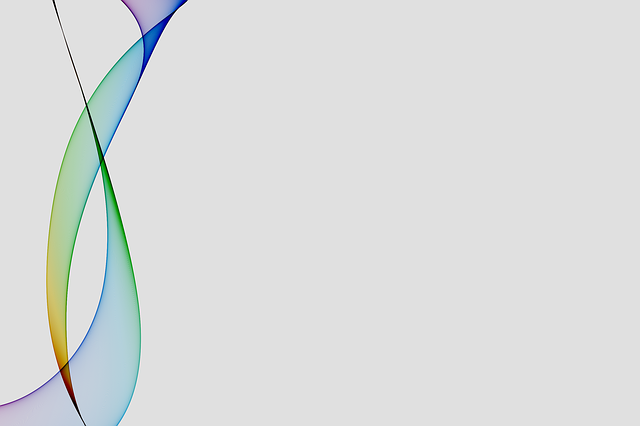 ㄓ
一、概說
(一) 前身：肅清煙毒條例
     
                 1945年臺灣光復後，毒品政策先承襲中國大陸時期
                 所定的「禁煙禁毒治罪條例」，對施打嗎啡或吸用 
                 毒品者，經勒令禁戒斷癒後復行施打或吸用者，處
                 死刑或無期徒刑。

                 1955年以「戡亂時期肅清煙毒條例」取代「禁煙禁
                 毒治罪條例」，針對施打或吸用毒品者經勒戒斷癒 
                 後再犯者，加重本刑至三分之二，三犯者處以死刑。
[Speaker Notes: 接下來，介紹「毒品危害防制條例」，最早的毒品危害防制法規是「肅清煙毒條例」，其由中國大陸時期「禁菸禁毒治罪條例」衍生而來，對於施打嗎啡或私用毒品者，經勒令戒斷癒後，再次使用則處死刑或無期徒刑。設想在中國大陸那個時候，因為有鴉片戰爭的陰影，所以對毒品施用者就是採取重罰，但是各國在處理毒品施用者的兩個模式：其一為道德模式，即用毒就是犯罪，道德敗喪；其二為疾病模式，意指用毒者之腦神經已慢慢遭受改變，像病人一般。因此，無論是早期的「肅清煙毒條例」，還是後來的「勘亂時期肅清煙毒條例」，所規範施打或施用毒品經勒令戒癮再犯者，加重本刑三分之二，若三犯可處以死刑，其等毒品施用刑責相對皆處得很重。]
參, 認識毒品危害防制條例 – 概說 (續)
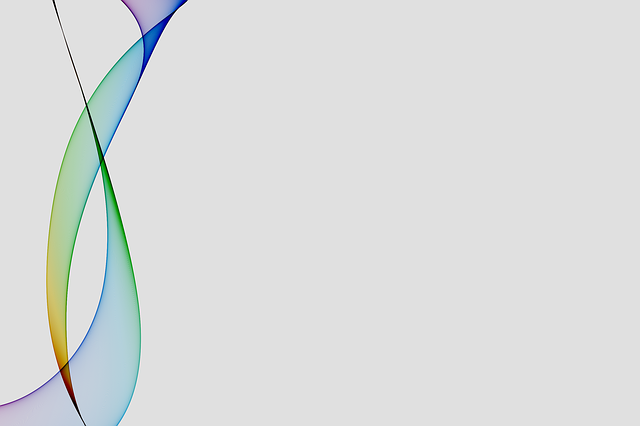 ㄓ
1992年「肅清煙毒條例」取代「戡亂時期肅清煙毒  
                 條例」，將三犯者處以唯一死刑改成無期徒刑或死
                 刑，並將「自首且自願就醫戒治毒癮者」新增得不
                 起訴之免除其刑。

                 1998年實施「毒品危害防制條例」(The Narcotics  
                 Endangerment  Prevention Act)取代「肅清煙毒
                 條例」，放棄將使用毒品者視為犯人，改視為病犯
                 的處遇模式。
[Speaker Notes: 民國81年，修訂以「肅清煙毒條例」取代戡亂時期的肅清煙毒條例，將三犯處以唯一死刑，改成死刑或無期徒刑，並對於自首且自願就醫戒治毒癮者，新增不起訴的「免刑」，免除其刑。事實上，解嚴之後，對於施用毒品者之定位已逐漸轉變，直到民國87年，將「肅清煙毒條例」改成「毒品危害防制條例」，對於毒品施用者做了很重大的刑事政策變革，首度將毒品施用者當成病人看待，如果五年內再犯，方採用刑法介入。迄今，毒品政策走向是把病人跟犯人相結合，又稱「病犯模式」，為刑事政策上很重大的改變。]
參, 認識毒品危害防制條例 – 範圍 (1)
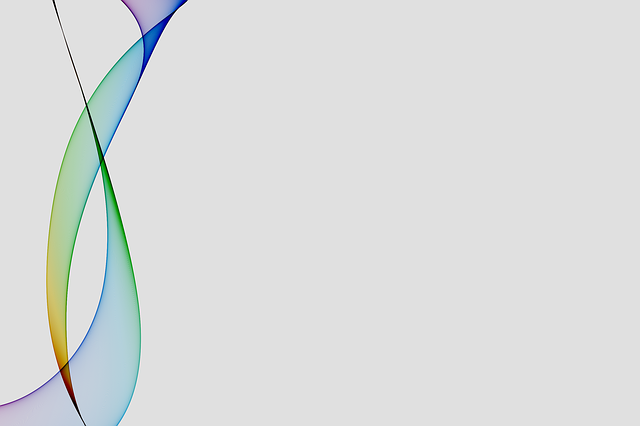 ㄓ
(二) 範圍
 麻醉藥品與其製品
類鴉片類：
a. 鴉片類：海洛因、嗎啡、可待因。
b. 合成類：配西汀、速賜康、美沙冬。
古柯類：古柯鹼、快克。
大麻類：大麻煙、大麻脂。
[Speaker Notes: 現行「毒品危害防制條例」，將毒品分成兩類，一類是麻醉藥品及其製品，另一類是影響精神藥品及其製品。麻醉藥品及其製品，像鴉片類、古柯鹼、大麻等。]
參, 認識毒品危害防制條例 – 範圍 (2)
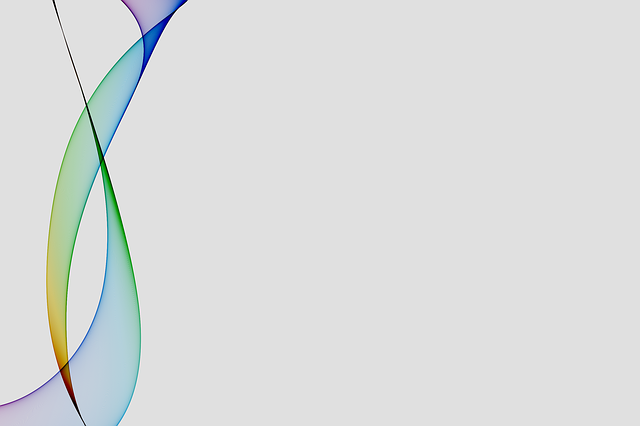 ㄓ
(二) 範圍
 影響精神物質與其製品
迷幻劑類：搖腳丸(LSD)、PCP。
興奮劑類：（甲基）安非他命、MDMA 等。
抑制劑類：紅中、白板、青發、Benzodiazepines 類 安眠鎮靜劑、強力膠、愷他命（Ketamine）、 液態搖頭丸（ GHB）。
[Speaker Notes: 影響精神物質及其製品的有迷幻藥劑的搖頭丸、興奮劑的安非他命，以及抑制劑的K他命，又叫愷他命等物質。]
參, 認識毒品危害防制條例 – 分類依據
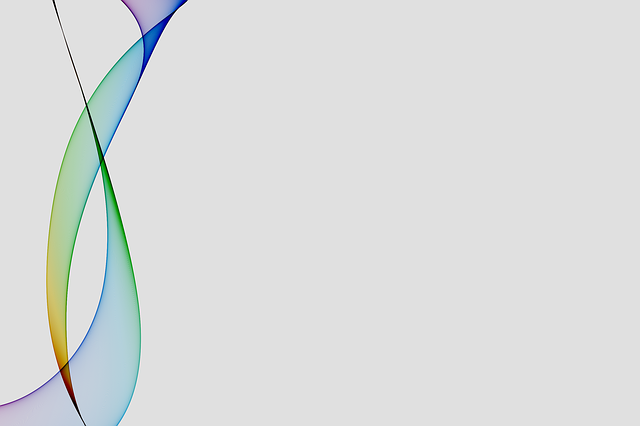 (三) 分類依據 – 分為四級
  成癮性、濫用性、社會危害性。

       (四) 其分類及品項由毒品審議委員會審議，報請行政院
               核定公告。
ㄓ
[Speaker Notes: 毒品的分級是根據它的成癮性、濫用性、危害性分成四級，此分級是經由法務部「毒品審議委員會」審議，然後報請行政院核定公告，該委員會結合公衛專家、法律專家、心理衛生專家等，共同就毒品種類、成癮性、濫用性及危害性，加以審定、分級，再請行政院核定公告。]
參, 認識毒品危害防制條例 – 重要分類
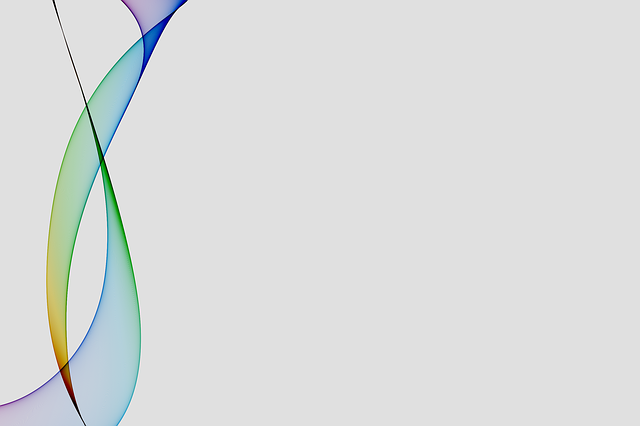 ㄓ
(五) 依據毒品危害防制條例，目前毒品重要分類如下：
第一級毒品：海洛因、嗎啡、鴉片、古柯鹼。
第二級毒品：安非他命、 MDMA、大麻、搖腳丸。
第三級毒品：愷他命、氟硝西泮（FM2）、小白板、紅中、青發。
第四級毒品：硝甲氮平（一粒眠）、紅豆、蝴蝶片、安定、 煩寧。
[Speaker Notes: 依據毒品危害條例所列的毒品分級，一級毒品包含海洛因、嗎啡、古柯鹼等，二級毒品有安非他命、搖頭丸等，至於三級毒品包含愷他命、氟硝西泮等，四級毒品則有硝甲氮平及安定等，級數越少，其成癮性、濫用性及危害性則越高，如一級毒品的成癮性大於二級毒品，二級毒品又大於三級毒品，以此類推。]
參, 認識毒品危害防制條例 – 共同特徵
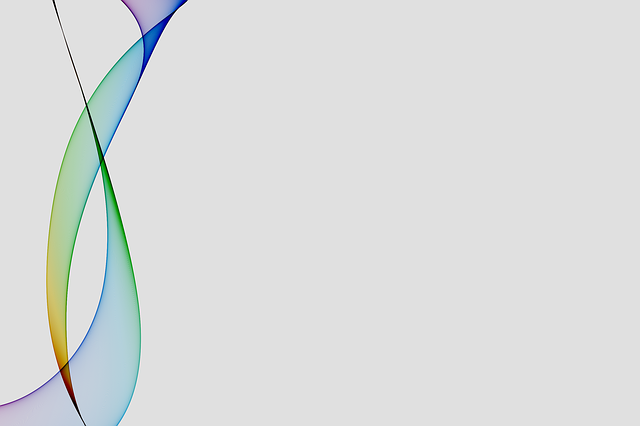 ㄓ
(六) 濫用危害之共同特徵
欣快感 心理依賴性 (內心渴求藥物)
      使人產生短暫、虛幻的快樂感，忘記煩惱與挫折。
耐藥性  愈用愈多，終至成癮。
      迅速增加使用量，造成急性中毒。
戒斷症候群  生理依賴性 (停藥則痛苦萬分)
社會危害性  增加社會成本支出
             (生產力、醫療、監所管理、家庭、社會、國家等)
其他：不潔針頭引起細菌感染、病毒性肝炎、靜脈炎、
      心內膜炎、愛滋病等併發症。
[Speaker Notes: 現有毒品對於人體危害的共同特徵，包含心理癮、生理癮，還有耐藥性，最重要的就是它會對社會產生危害性，所以政府才要加以管制與管理。]
毒品危害防制條例重點 (1)
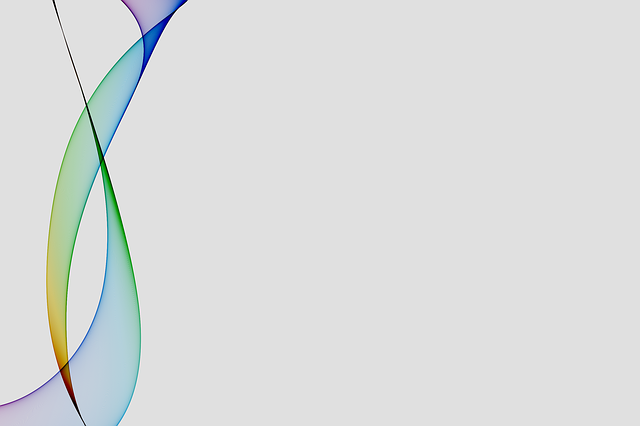 (一) 管制範圍擴大
由煙毒(麻醉藥品)擴增至影響精神物質及前驅物質。
分四級管制 (93.1.9 開始實施)。
(二) 施用第一級及第二級毒品者，身分由「犯人」變為「病犯」
有條件除刑而不除罪，治療勝於處罰，醫療先於司法。
犯罪未發覺前，自動向衛生福利部指定之醫療機構請求治療者，免送司法單位。在治療中被查獲者，應為不起訴之處分或不付審理之裁定，但以一次為限。
勒戒及戒治處所之設立。
吸毒犯刑事處遇程序，僅分「初犯」(含五年後再犯)及「五年內再犯」 (93.1.9 開始實施) 。
[Speaker Notes: 毒品危害防制條例之變革重點，包含從早期只有麻醉藥品的煙毒，擴大管制範圍至影響精神物質，並分成四級。
 
另外，針對施用第一級及第二級毒品者之身分由「犯人」調整為「病犯」，此病犯模式為有條件的除刑不除罪，且醫療優於司法，治療勝於處罰，在犯罪未發生前，如果主動去衛生福利部所指定的醫療機構接受治療，則可免送司法單位，即治療過程被查獲應為不起訴，或不付審理，但以一次為限。由於病犯模式是將毒品施用者視為病人，所以設置觀察勒戒所跟戒治所，並將第一級及第二級毒品施用者分為初犯，以及五年內再犯，如果初犯觀察勒戒後，五年內再犯，這個時候就屬於犯罪者了。]
毒品危害防制條例重點 (2)
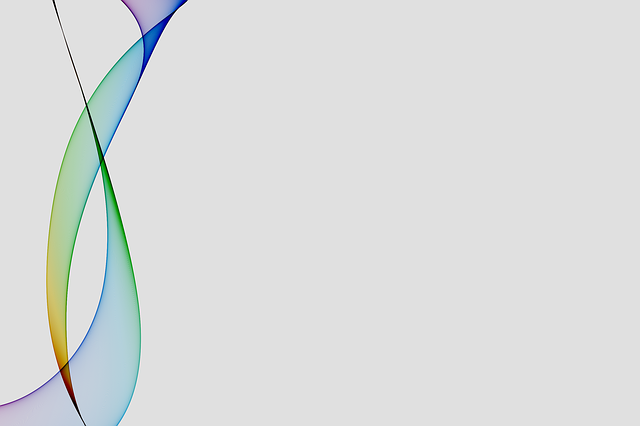 (三) 特定人員之尿液檢驗
(四) 將毒品替代療法法制化
使檢察官可依據緩起訴處分，要求毒癮患者進行戒癮治療，以取代以往對吸毒初犯只能勒戒的規定；對於治療無成效者，也可撤銷緩起訴處分，依法進行訴追。
(五) 無正當理由不得持有，或施用三、四級毒品，採取行政罰      則，並配合毒品危害講習。
(六) 直轄市、縣（市）政府為執行毒品防制工作，應由專責組織辦理。
(七) 根據行為態樣之不同，以及毒品等級之不同，科予不同之罰則。
[Speaker Notes: 再者，增加特定人員的尿液檢驗，例如警察因為常去接觸毒品，所以對這類特定人員，加強採取尿液檢驗，並將替代治療法治化，即檢察官得衡酌毒品施用者之犯行，對於初犯給予觀察、勒戒二個月，觀察勒戒最主要是戒除生理癮，如果經評估觀察勒戒後，仍沒有戒除的話，則可裁定強制戒治六個月到一年，但是觀察勒戒所，現在都附設在監獄裡，因此對於初犯，經檢察官評估也適合採行緩起訴，讓毒品施用者到醫療機構接受戒癮治療，以取代進入觀察勒戒所的話，檢察官則可予以緩起訴處分，命施用毒品者到醫療院所戒治。
 
此外，原毒品危害防制條例僅針對一、二級毒品施用者加以規範，造成三、四級毒品施用者大幅增加，所以，自民國98年起，沒有正當理由持有未滿20公克的愷他命，或是施用三、四級毒品者，處以二萬到五萬元的罰鍰，以及四到八小時的毒品危害講習。
 
由於吸毒的人，需要從各方面予以協助，所以中央政府責請各縣市成立毒品危害防制中心，透過專責單位辦理與推動毒品危害防制相關業務，並提供毒品施用者各項戒癮資源連結與輔導服務。]
毒品危害防制條例重點 (3)
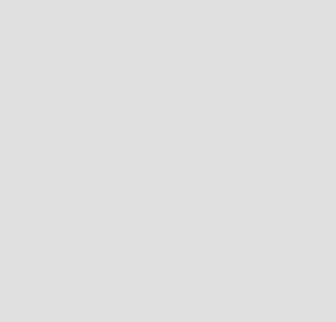 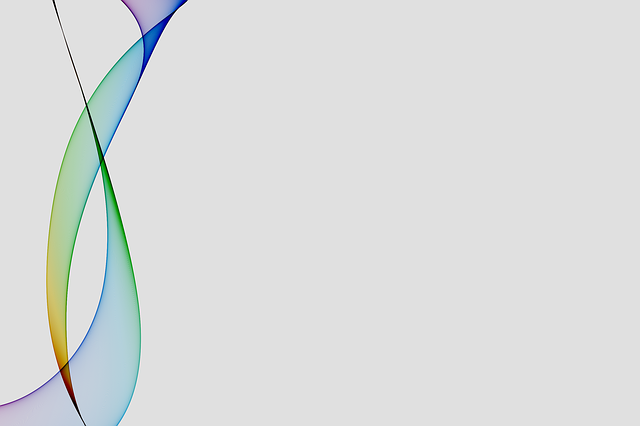 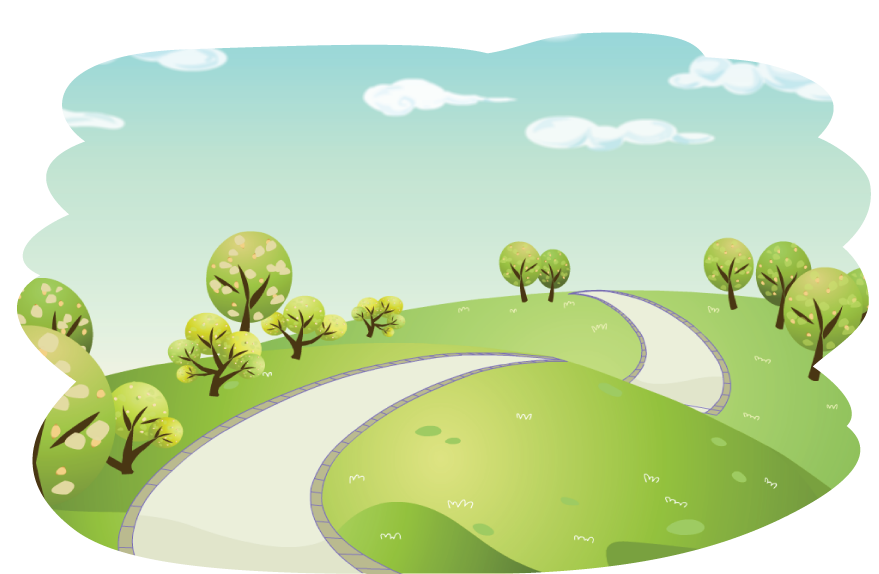 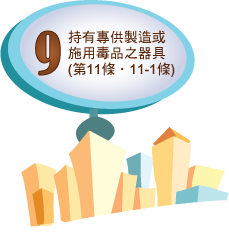 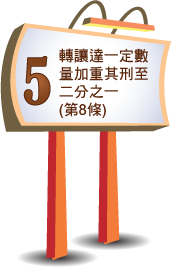 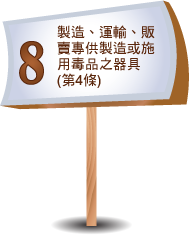 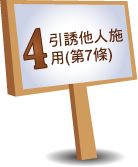 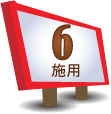 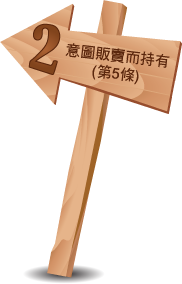 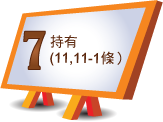 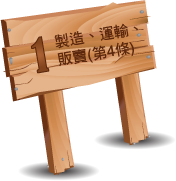 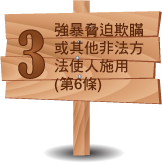 [Speaker Notes: 根據毒品危害行為及種類的不同，處以不同的刑度，這就是「毒品危害防制條例」最主要的規定。
 
第一、針對製造、運輸、販賣，這個刑度很重，且依毒品種類不同，處以不同的刑度。第二、意圖販賣而持有，這也是根據毒品種類不同，處以不同的刑度。第三、強暴脅迫欺瞞，或其他非法方法，使他人施用。第四、是引誘他人施用。第五、轉讓達一定數量者，加重其刑。第六、施用，最多人違反的就是施用。第七、持有，持有一定份量或重量者，也將處以刑法，尤其是第三級。第八、製造運輸，或者是販賣專供製造、施用器具，也訂有相關處罰規定，另外，對於持有專供製造，或施用毒品的器具，亦明文規範於毒品危害防制條例。]
毒品常見品項表 - 毒品危害防制條例
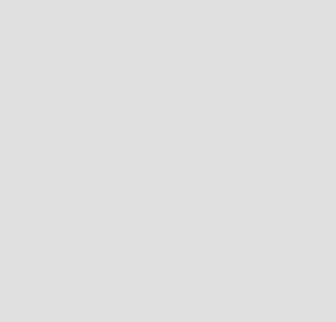 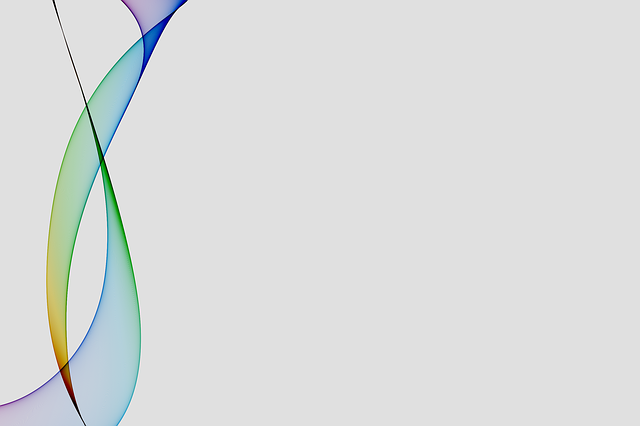 [Speaker Notes: 再次強調毒品危害防制條例所規範的各級毒品，第一級毒品包含海洛因、嗎啡、古柯鹼；第二級毒品，有安非他命、大麻、搖頭丸；第三級毒品，如愷他命、ＦＭ2等；第四級毒品，則有安定等物質。]
二, 毒品危害防制條例重點 – 製造運輸販賣
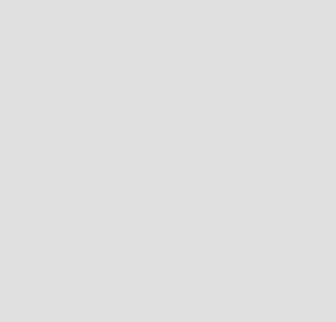 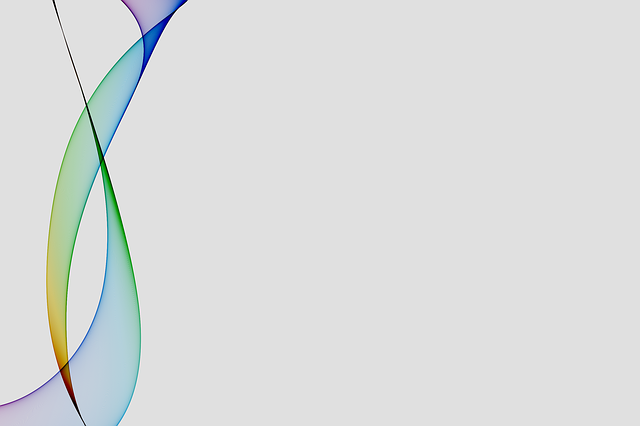 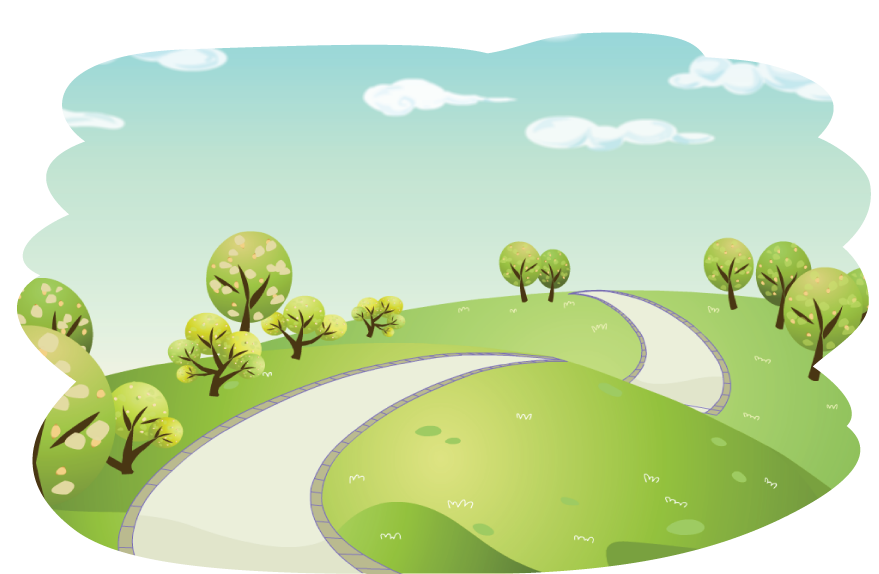 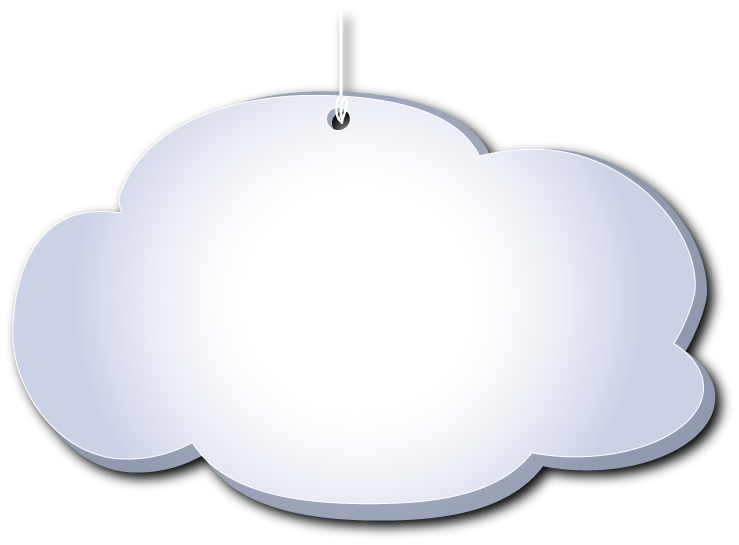 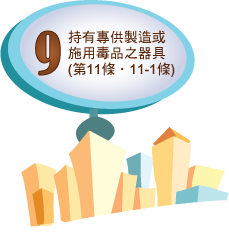 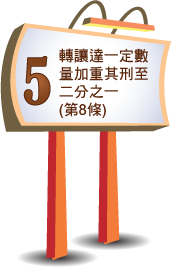 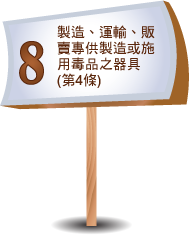 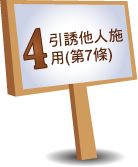 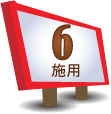 第一級毒品
第二級毒品
第三級毒品
第四級毒品
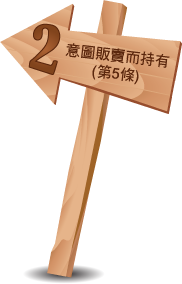 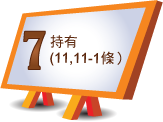 五年以上
(七百萬元以下)
三年以上
十年以下
(三百萬元以下)
死刑或無期徒刑
(二千萬元以下)
無期徒刑或七年以上
(一千萬元以下)
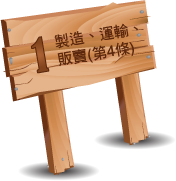 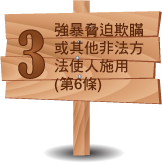 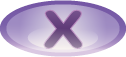 [Speaker Notes: 現行毒品危害相關罰則，是根據毒品種類的不同，有所差異，例如製造、運輸、販賣一級毒品，可處死刑或無期徒刑，得併科兩千萬元以下罰金；若是製造、運輸、販賣二級毒品，則可處無期到七年以上有期徒刑，甚至可併科一千萬元以下罰金；另，製造、運輸、販賣三級毒品，則處五年以上有期徒刑，得併科七百萬以下罰金；製造、運輸、販賣四級毒品，則處三年以上十年以下有期徒刑，得併科三百萬元以下罰金。
 
此外，據了解有些施用愷他命者，為節省成本也兼職販賣，其罰則不輕，得處五年以上有期徒刑，未來，因應愷他命濫用問題嚴重化，政府單位刻正研擬修正毒品危害防制條例，調整愷他命販賣、運輸、製造之刑責，由現行五年提升到七年，顯見販賣是很重的罪。]
二, 毒品危害防制條例重點 – 意圖販賣而持有
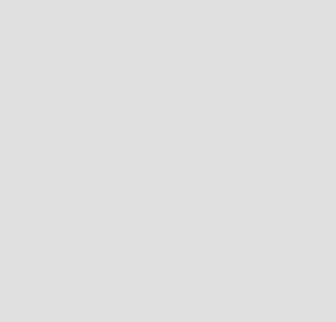 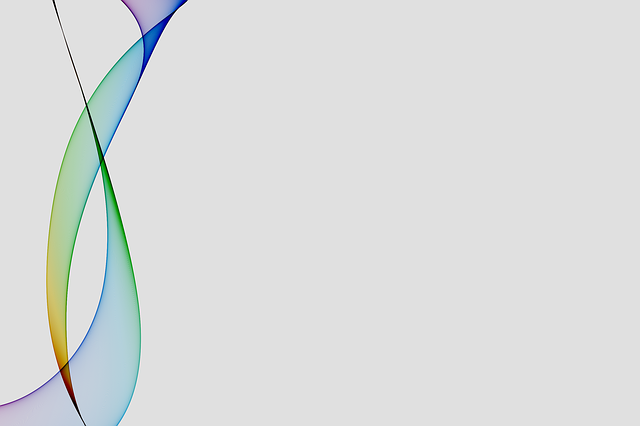 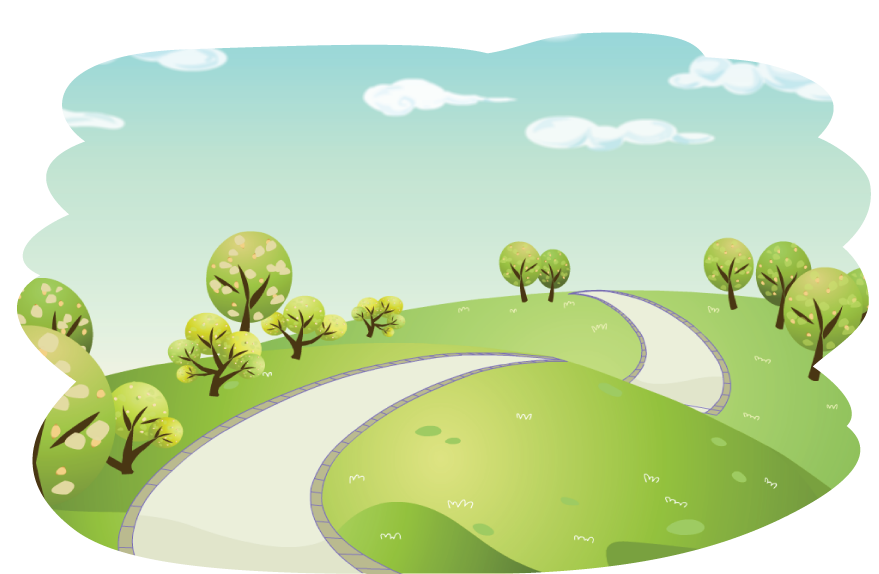 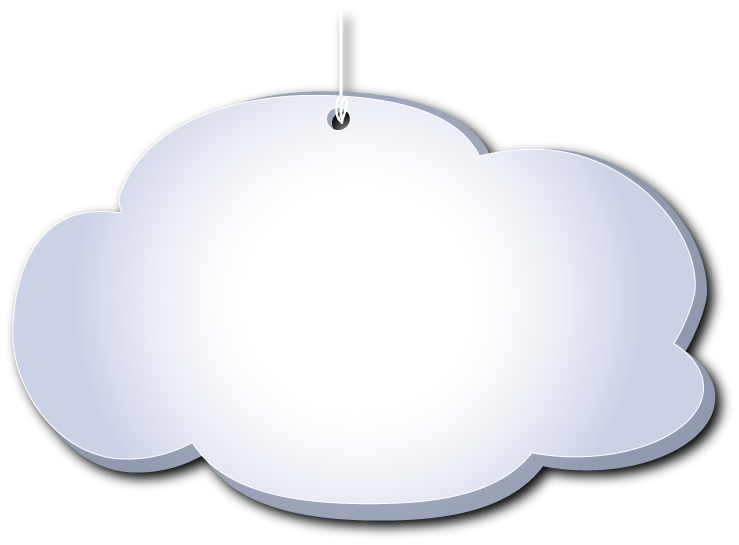 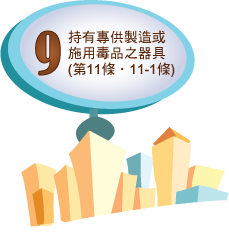 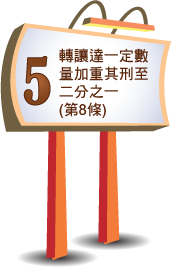 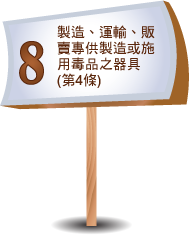 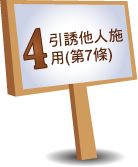 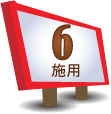 第一級毒品
第二級毒品
第三級毒品
第四級毒品
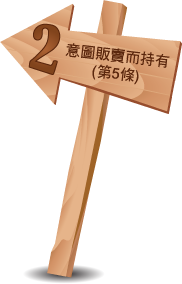 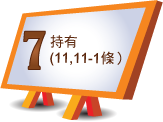 三年以上
十年以下
(三百萬元以下)
一年以上
七年以下
(一百萬元以下)
無期徒刑或
十年以上
(七百萬元以下)
五年以上
(五百萬元以下)
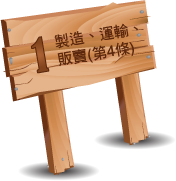 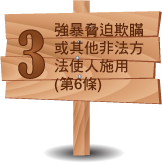 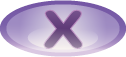 [Speaker Notes: 再者，「意圖販賣而持有」的刑度也很重。一級毒品可處無期徒刑或十年以上有期徒刑，得併科七百萬元以下罰金；而二級毒品是五年以上有期徒刑，得併科五百萬元以下罰金；三級毒品則處三年以上十年以下有期徒刑，得併科三百萬元以下罰金，倘若你是意圖販賣，而持有三級毒品愷他命，其刑度相當重。至於四級毒品則是一年以上七年以下有期徒刑，得併科一百萬元以下罰金。]
二, 毒品危害防制條例重點 – 強暴脅迫欺瞞
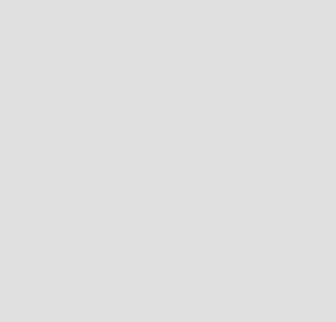 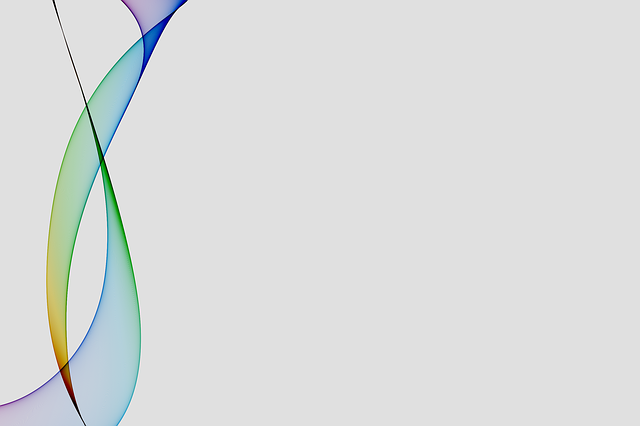 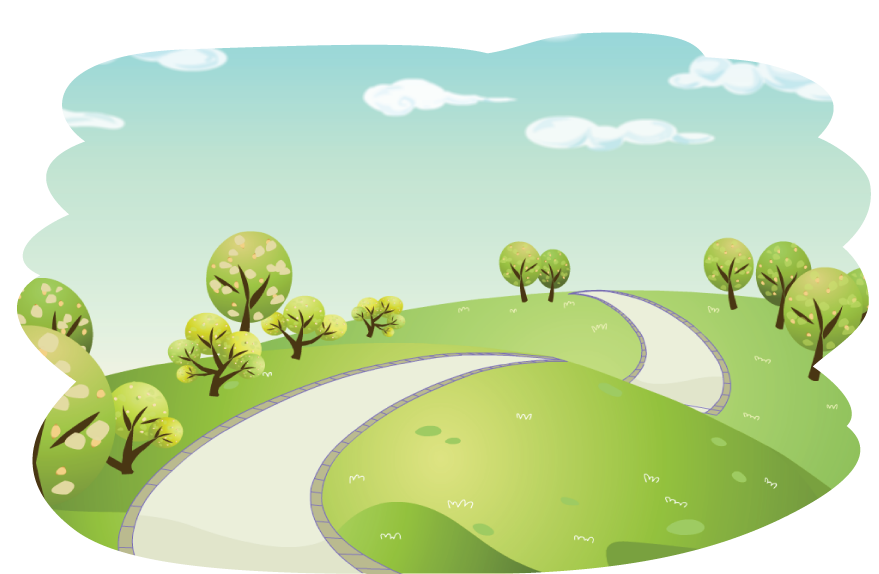 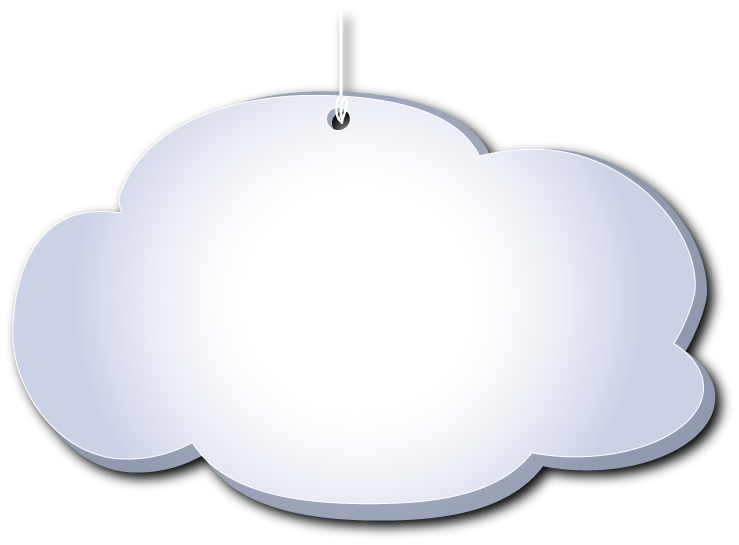 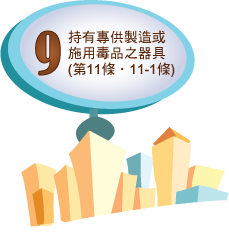 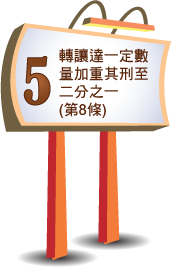 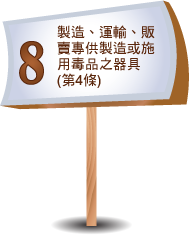 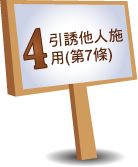 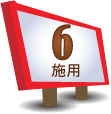 第一級毒品
第二級毒品
第三級毒品
第四級毒品
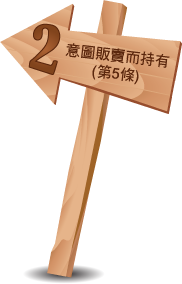 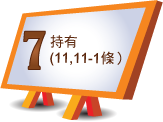 五年以上
(五百萬元以下)
三年以上
十年以下
(三百萬元以下)
死刑、無期徒刑或
十年以上
(一千萬元以下)
無期徒刑或
七年以上
(七百萬元以下)
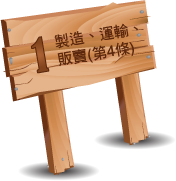 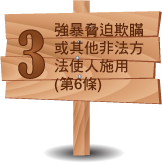 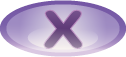 [Speaker Notes: 第三類型，可經常於報章媒體看到，有些人口販運集團，常常用毒品控制女孩賣淫，賺取暴利，這種用強暴、脅迫、欺瞞、或其他非法方式使人吸毒，其刑度比照運輸販賣、製造，一級毒品可處死刑、無期徒刑或十年以上有期徒刑，得併科一千萬元以下罰金；而三級毒品則可處五年以上有期徒刑，得併科五百萬元以下罰金。]
二, 毒品危害防制條例重點 – 引誘他人施用
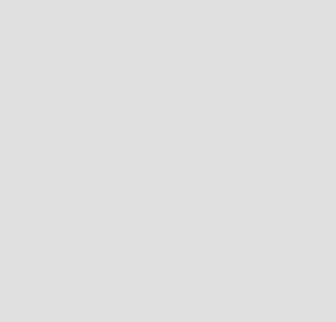 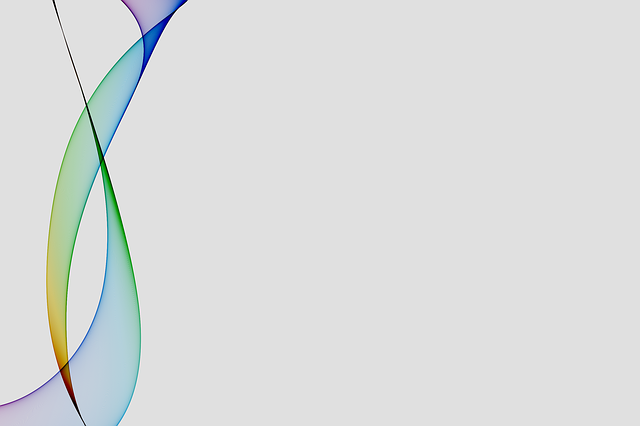 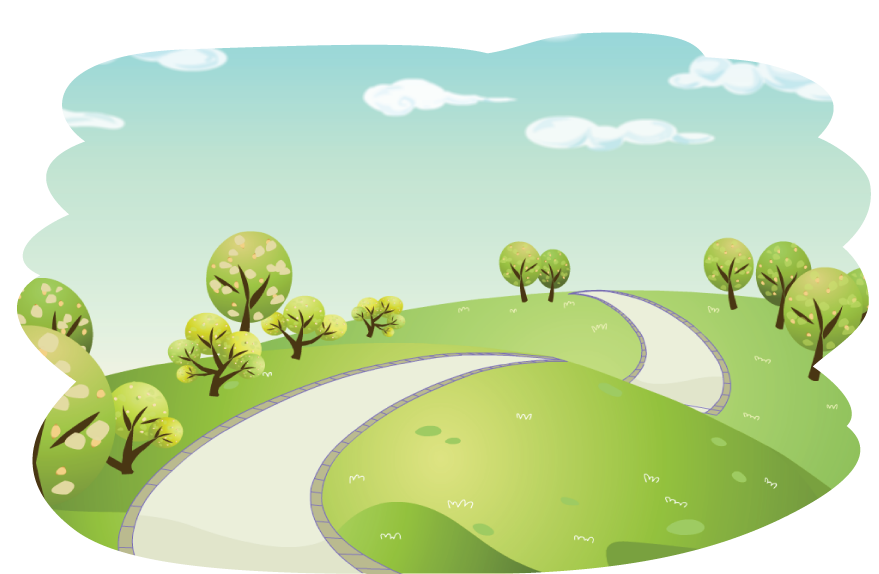 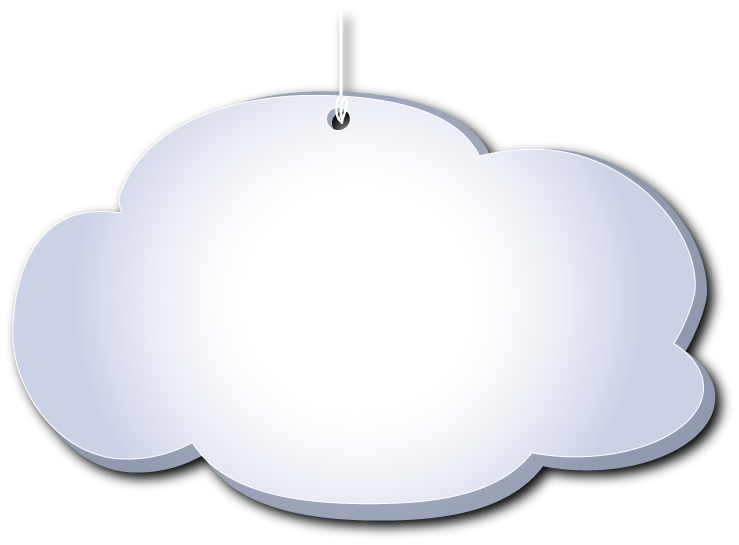 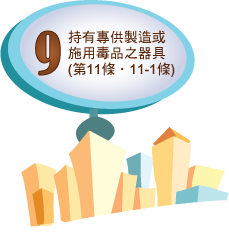 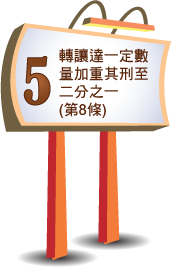 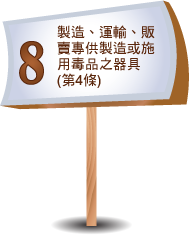 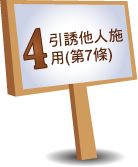 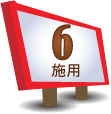 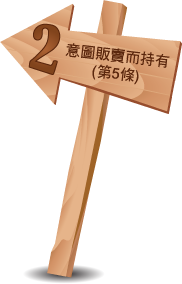 第一級毒品
第二級毒品
第三級毒品
第四級毒品
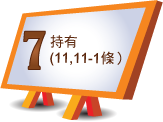 六月以上
五年以下
(七十萬元以下)
三年以下
(五十萬元以下)
三年以上
十年以下
(三百萬元以下)
一年以上
七年以下
(一百萬元以下)
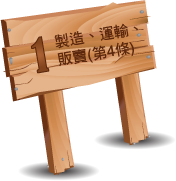 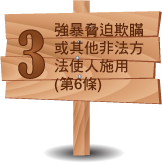 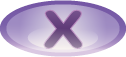 [Speaker Notes: 第四類型，則是人家不想吸毒，你去引誘他，說「吸毒很好!」、「 好像上天堂!」這種刑罰，一級毒品可處三到十年有期徒刑，得併科三百萬元以下罰金；二級毒品可處一到七年有期徒刑，得併科一百萬元以下罰金；三級毒品可處六個月至五年有期徒刑，得併科七十萬元以下罰金；四級毒品可處三年以下有期徒刑，得併科五十萬元以下罰金。]
二, 毒品危害防制條例重點 – 轉讓
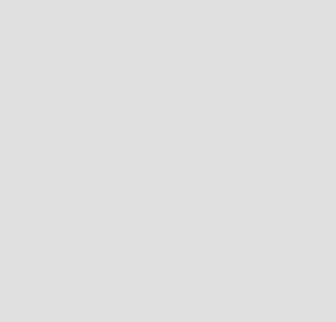 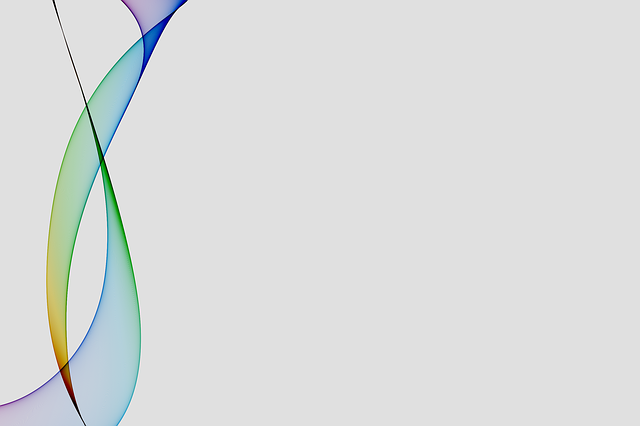 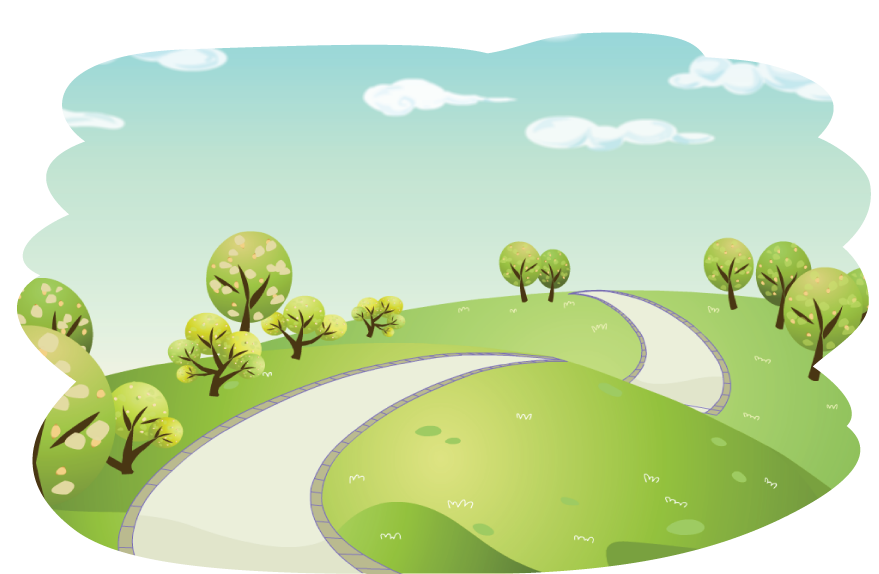 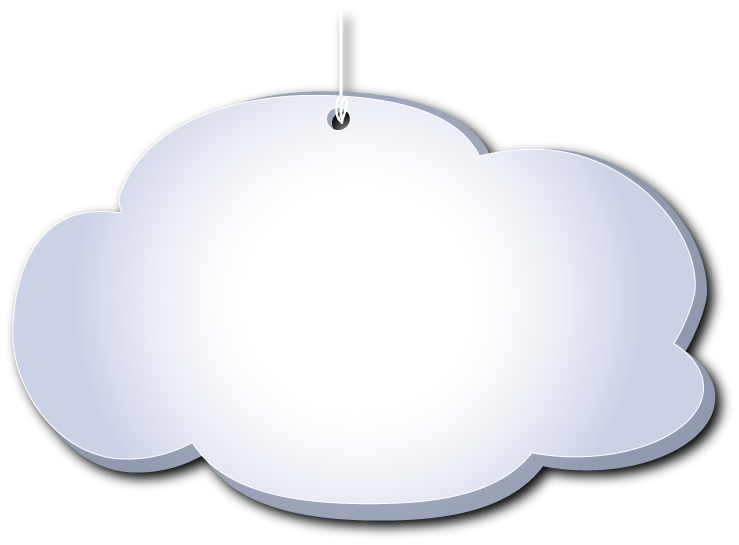 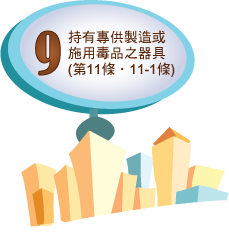 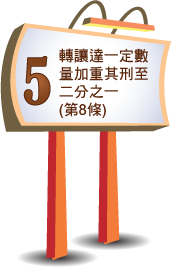 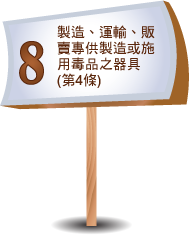 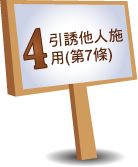 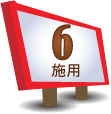 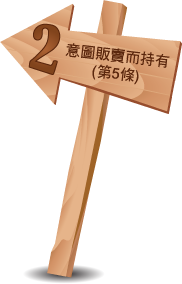 第一級毒品
第二級毒品
第三級毒品
第四級毒品
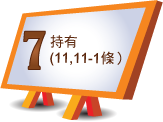 三年以下
(三十萬元以下)
一年以下
(十萬元以下)
一年以上
七年以下
(一百萬元以下)
六月以上
五年以下
(七十萬元以下)
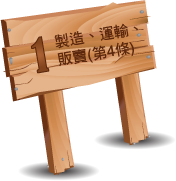 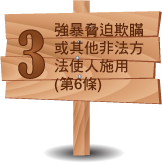 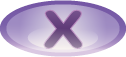 [Speaker Notes: 第五類型是轉讓，何謂轉讓? 簡單舉例，今天警察去PUB臨檢，問查獲人:「小姐，你的毒品怎麼來的?」，她說：「我旁邊這帥哥給我的。」此時，這個帥哥可能就是無償轉讓，所以，大家不要傻傻地花錢買毒，還無償提供別人，這樣也是違反法規的。
 
無償轉讓，一級毒品可處一到七年有期徒刑，得併科一百萬元以下罰金；二級毒品可處六個月到五年有期徒刑，得併科七十萬元以下罰金；三級毒品可處三年以下有期徒刑，得併科三十萬元以下罰金；四級毒品可處一年以下有期徒刑，得併科十萬元以下罰金。]
二, 毒品危害防制條例重點 – 轉讓
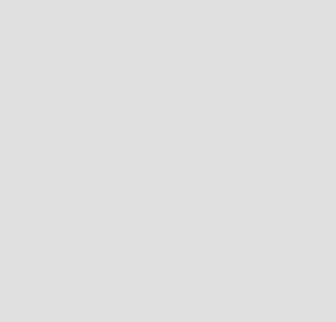 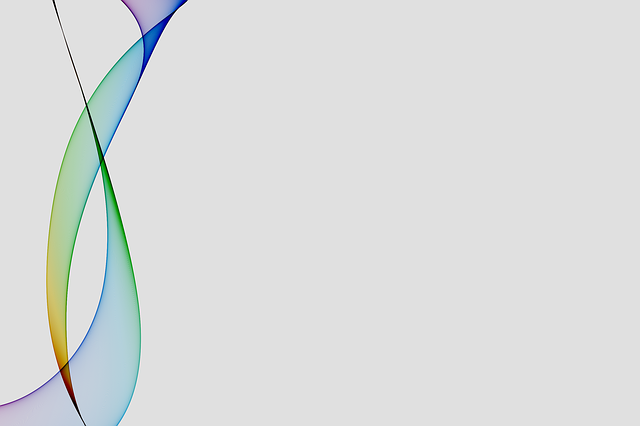 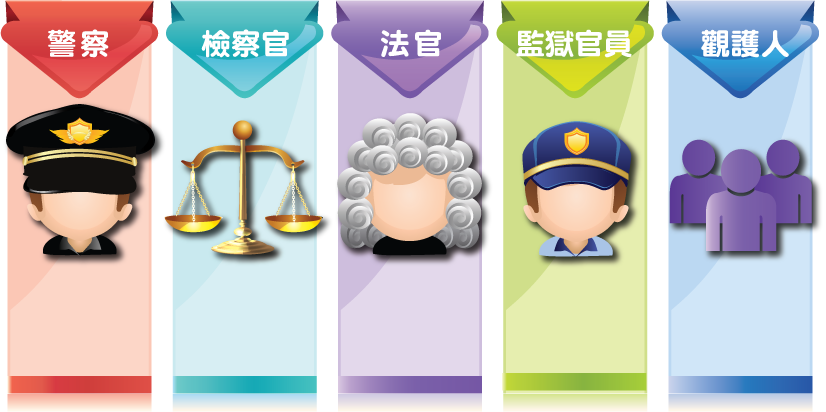 指定服刑地點
給予獎賞、懲罰
決定假釋日期
（撤銷假釋）
指定保護管束人
應遵循事項
建議撤銷
保護管束
執行特殊法令
    犯罪偵查
    逮捕罪犯
犯罪偵查
逮捕
起訴
羈押權
免刑、免訴
科刑、刑度
[Speaker Notes: 藉此機會，說明無償轉讓的刑事司法流程，無償轉讓三級毒品可處三年以下有期徒刑，遭警查獲後，將移送檢察官，倘若經檢察官調查認為，你沒有無償轉讓，是那個女孩子趁你不注意拿去使用的，則會因為罪證不足，予以不起訴，但是如果罪證確鑿，則有下列二種裁定方式，第一種，考量你是初犯，則裁定緩起訴，緩起訴可以附帶一些處分，例如捐錢給公益團體或者是勞動服務；第二種，檢察官可能認為你是長期散播毒品，供人免費使用，所以，裁予起訴處分。
 
起訴後，將移送法院，法院須再行查證，以認定事實適用法律，如果經查證是別人趁你不注意，偷偷取走使用，將判無罪，但如果經查證確實有轉讓事實，可是情節輕微，則可判處二到六個月有期徒刑，惟因六個月以下有期徒刑，可以易科罰金，所以，僅需繳納罰金，免入監服刑，嚴重者，法院可以判處七個月以上，二年以下有期徒刑，依現行法律規定，兩年以下有期徒刑，可以給予緩刑，即無須入監服刑，但法院仍然可以要求受處分人執行附帶處分，例如捐錢給公益團體或從事勞動服務等，不過，七個月以上有期徒刑，法院有權不予緩刑，這個時候就得入監服刑，以上就是刑事司法體系的概略運作程序。]
二, 毒品危害防制條例重點 – 施用
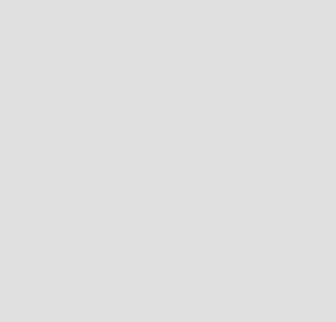 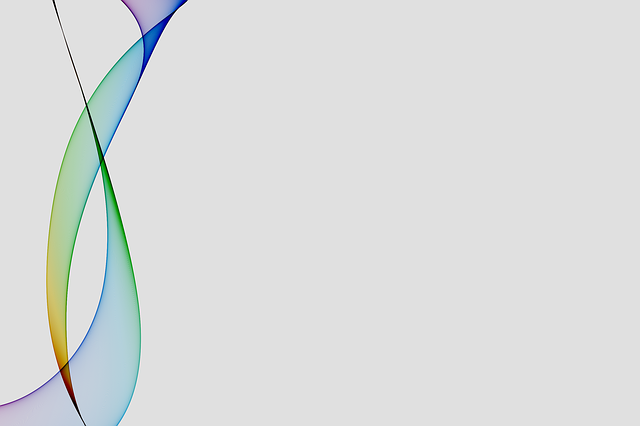 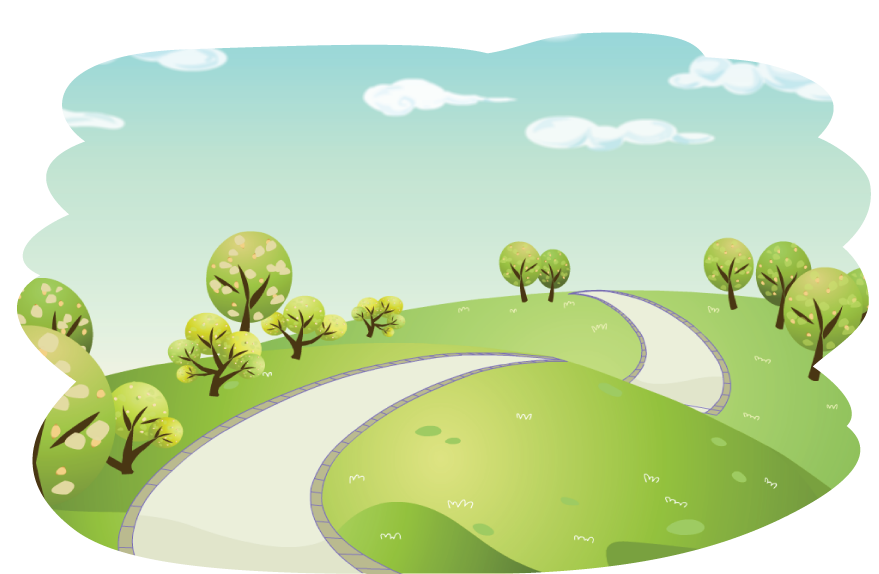 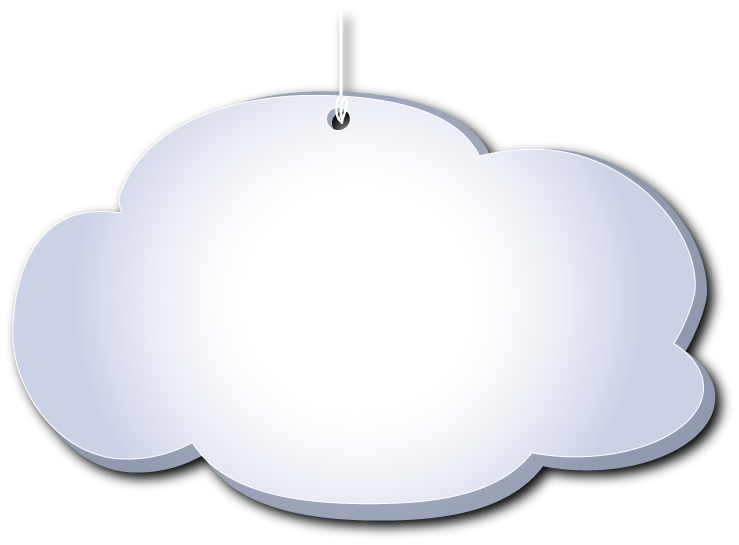 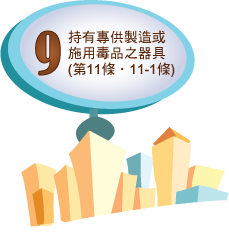 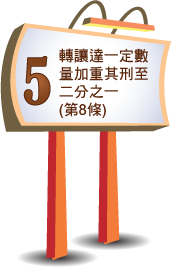 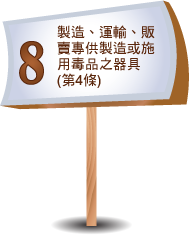 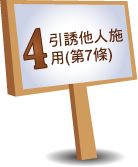 第三級毒品
第四級毒品
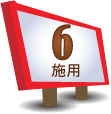 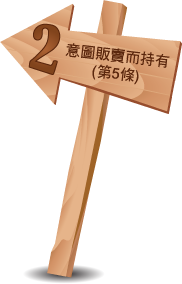 處1萬元以上5萬元以下罰鍰並4小時以上8小時以下之毒危講習
少年依少事法處理
裁罰基準及講習等事項辦法另定之 (11條-1)
處1萬元以上5萬元以下罰鍰並4小時以上8小時以下之毒危講習
少年依少事法處理
裁罰基準及講習等事項辦法另定之 (11條-1)
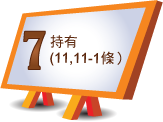 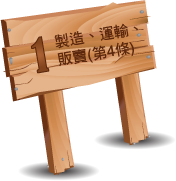 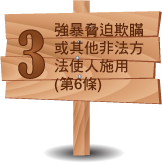 [Speaker Notes: 現行毒品危害防制條例，針對施用第三級和第四級毒品者之年齡，分別列有二種不同的處理方式。成人，將處一萬元以上，五萬元以下罰鍰，及四小時至八小時的毒品危害講習；青少年，則依少年事件處理法規定辦理。]
二, 毒品危害防制條例重點 – 持有
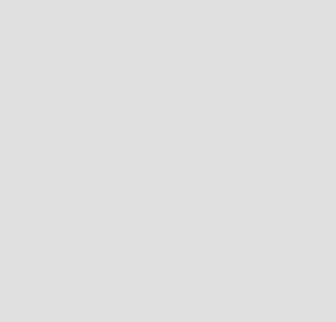 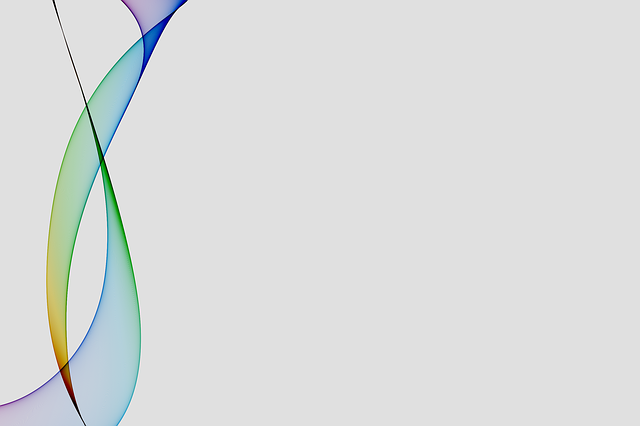 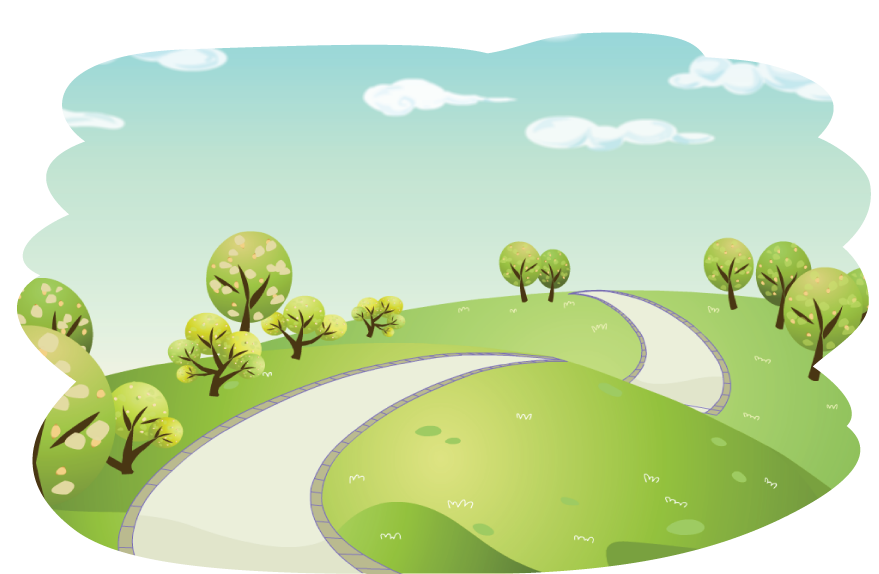 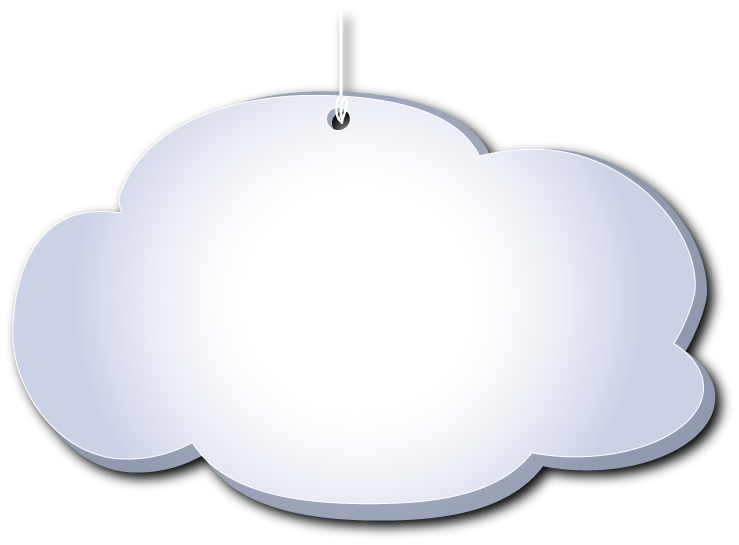 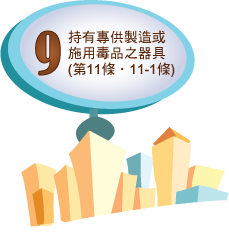 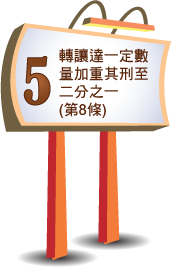 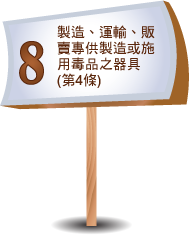 第三級毒品
第四級毒品
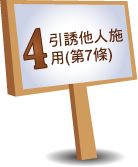 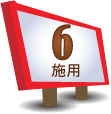 純質淨重未達二十公克
無正當理由不得持有，
查獲者均沒入銷毀。
純質淨重未達二十公克
無正當理由不得持有，
查獲者均沒入銷毀。
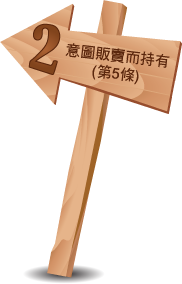 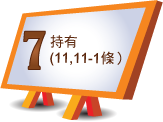 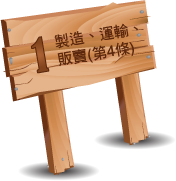 純質淨重二十公克以上處三年以下(三十萬元以下) 。
純質淨重二十公克以上處一年以下(十萬元以下) 。
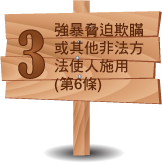 [Speaker Notes: 有關無正當理由持有第三級和第四級毒品，淨重量未達二十公克者，同施用者一般，採行政罰，並配合講習，而毒品則會沒入、銷毀。惟持有第三級和第四級毒品超過二十公克，便是觸犯刑罰，將移送檢察官，由檢察官決定起訴、不起訴或緩起訴。]
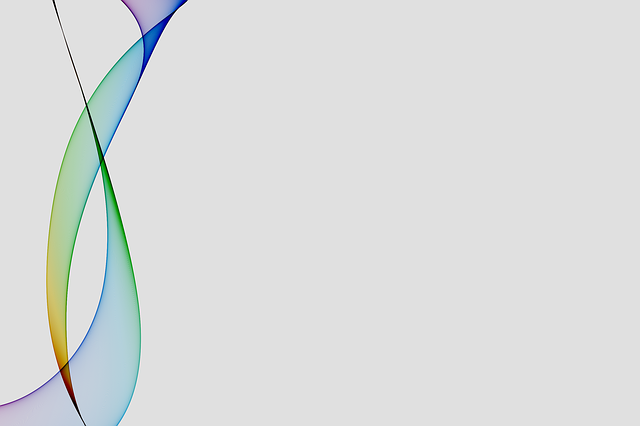 肆, 現行對於施用第三級及第四級毒品者之相關處罰規定  (1)
無正當理由持有或施用第三級或第四級毒品者，處新臺幣一萬元以上五萬元以下罰鍰，並應限期令其接受四小時以上八小時以下之毒品危害講習。少年施用第三級或第四級毒品者，應依少年事件處理法處理，不適用前項規定(11-1條)。

裁罰之基準及毒品危害講習之方式、內容、時機、時數、執行單位等事項之辦法，由法務部會同內政部、衛生福利部定之(11-1條)。
[Speaker Notes: 現行對於施用第三級、第四級毒品者之相關處罰規定，主要是依據毒品危害防制條例第十一條之一，施用第三、四級毒品者，處以一萬元以上，五萬元以下罰鍰，並令其接受四小時以上，八小時以下之毒品危害講習。前項裁罰基準及講習方式、內容、時機、時數、執行單位等事項，由法務部會同內政部、衛福部，共同制定之。]
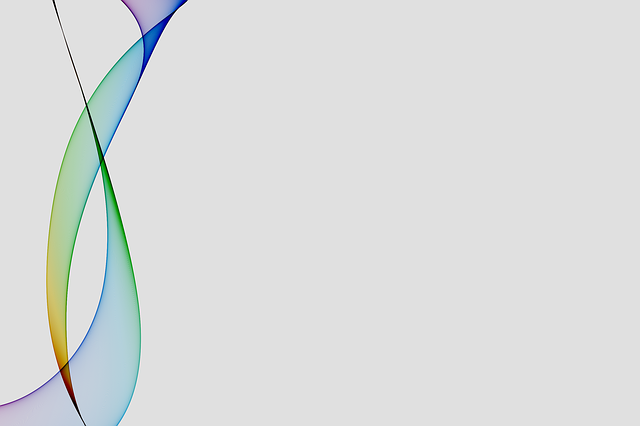 肆, 現行對於施用第三級及第四級毒品者之相關處罰規定  (2)
本條立法目的

建立一個相當的罰則，並強制違反者，實行藥物衛生安全講習，使其建立毒品危害身心之觀念，避免升級使用第一、二級毒品。

另因其成癮性較第一、二級毒品低，尚無視為犯罪行為，及施以觀察勒戒或強制戒治、戒斷毒癮保安處分之必要，故施以行政罰，並令其參加毒品危害講習。
[Speaker Notes: 民國98年開始，將第三級、第四級毒品相關處罰納入毒品危害防制條例之目的，主要是希望透過講習，再次教育毒品對於人體的危害，避免升級使用第一、二級毒品，且考量第三、四級毒品的成癮性比較低，尚無勒戒需要，惟該類毒品仍具成癮性，所以輔導很重要。]
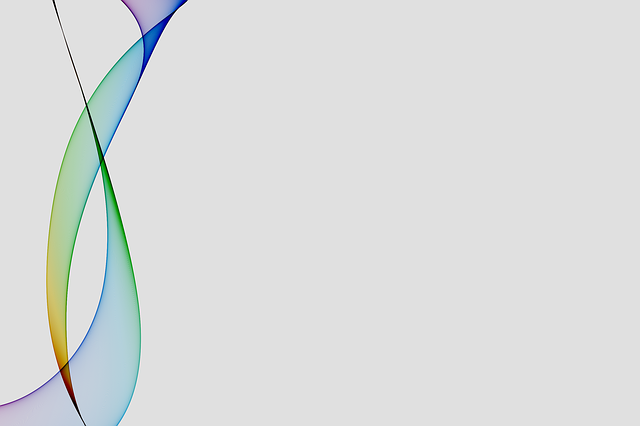 肆, 現行對於施用第三級及第四級毒品者之相關處罰規定  (3)
目前依此授權規定，訂有毒品危害事件統一裁罰基準及講習辦法，其重要規範如下：

無正當理由持有，或施用第三級毒品者，處新臺幣二萬元以上，五萬元以下罰鍰，並接受六小時以上，八小時以下之毒品危害講習。 無正當理由持有，或施用第四級毒品者，處新臺幣一萬元以上，五萬元以下罰鍰，並接受四小時以上，六小時以下之毒品危害講習(5條)。 

毒品危害講習之內容，包含戒毒法令及毒品之簡介、危害、戒治、濫用防治等有關事項(8條)。
[Speaker Notes: 因應毒品危害防制條例第十一條之一，另訂有「毒品危害事件統一裁罰基準跟及講習辦法」，該辦法第五條明確規範：無正當理由持有或施用第三級毒品者，處二萬到五萬元罰鍰，並要接受六到八小時講習；無正當理由持有或施用第四級毒品者，則處一萬到五萬元罰鍰，以及四到六小時講習。
 
然而，講習的內容包含戒毒法令，以及毒品簡介、危害、戒治、濫用、防治等相關事項，本堂課就是法規所規範的戒毒法令，期望讓受罰者充分了解，現行毒品危害防制條例對於各級毒品之相關規定。]
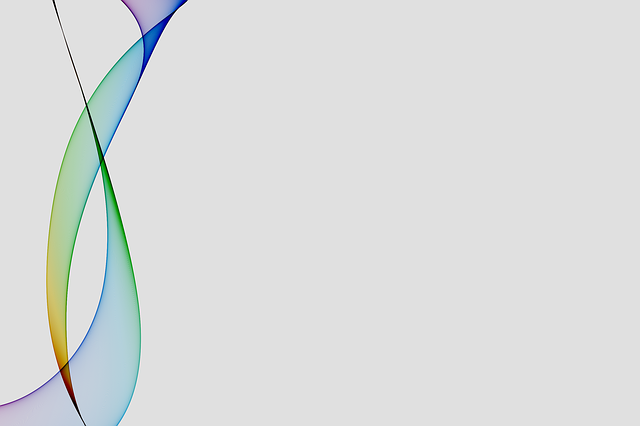 肆, 現行對於施用第三級及第四級毒品者之相關處罰規定  (4)
目前依此授權規定，訂有毒品危害事件統一裁罰基準及講習
       辦法，其重要規範如下(續)：

應受講習人於接獲毒品危害講習通知後，應按指定日期攜帶講習通知單、 國民身分證或其他身分證明文件前往講習場所報到參加講習。其因病、服 刑、受保安處分、動員機關之召集或徵集或其他正當理由，無法參加講習 時，應於接獲講習通知後，由其本人或家屬檢具相關證明文件或其影本，向辦理講習機關（構）申請延期講習。 應受講習人無正當理由不參加毒品危害講習者，依行政執行法規定處以怠金。
[Speaker Notes: 當受裁罰人接獲講習通知時，應該要按指定的日期，攜帶通知單及身分證明文件等，到講習場所報到、參加講習。除非生病、入監服刑、或者是有動員召集令，及其他正當理由，無法參加講習者，於接到通知時，由受裁罰者本人或是其家屬，檢具相關證明，向講習機關申請延期。一旦沒有正當理由，而不參加講習，則會依照行政執行法規定，處以怠金。]
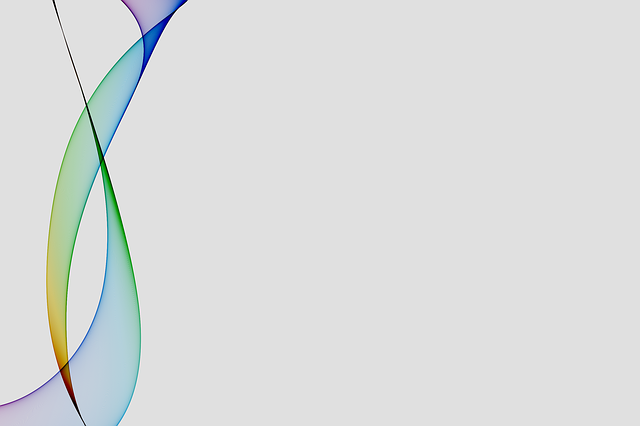 肆, 現行對於施用第三級及第四級毒品者之相關處罰規定  (5)
行政執行法第 30 條 第1項規定：依法令或本於法令之行  
       政處分，負有行為義務而不為，其行為不能由他人 代為履
       行者，依其情節輕重處新臺幣五千元以上三十萬元以下怠
       金。另依行政執行法第 31 條 第1項規定：經依前條規定
       處以怠金，仍不履行其義務者，執行機關得連續處以怠金。
[Speaker Notes: 何謂怠金？簡單而言，當你違反法律規定，施用或持有第三級毒品，遭警查獲裁處講習時，你就具有參加講習的義務，而且這個講習義務是不能由別人代替，一旦你未依規定參訓，則視情節輕重，依法再處五千到三十萬元罰鍰，或許有人會說「我就是沒錢。」但行政執行法所規定之強制執行，是指如果哪天你有財產，便可予以查封，而且這個怠金可以連續處罰，也就是罰到你參加講習為止。]
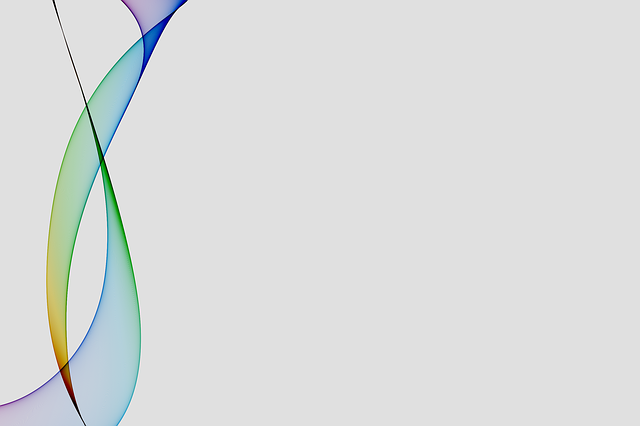 肆, 現行對於施用第三級及第四級毒品者之相關處罰規定  (6)
為落實分級裁罰機制，發揮重責重罰之立法精神與目的，
       要求各警察機關應依據「警察機關查處第三級、第四級毒
       品應注意事項」第17點規定，根據施用者查獲之毒品重量、
       是否屢遭查獲、查獲時之態度，違反之動機、目的等，審
       酌其違反行政法上義務行為應受責難程度，如無特殊情狀，
       初期均以本辦法所定裁罰金額最低額度加以裁處，重複施
       用或悛悔態度、動機不佳等情形者則裁處重罰，以督飭其
       行為改善。
[Speaker Notes: 目前，依規定由警察機關執行裁處，裁處原則皆採行最低額度的二萬元，但是，近期警政署刻正研議，未來對於再犯、三犯，甚至累犯，有可能根據累犯次數，將罰鍰提高到五萬元。]
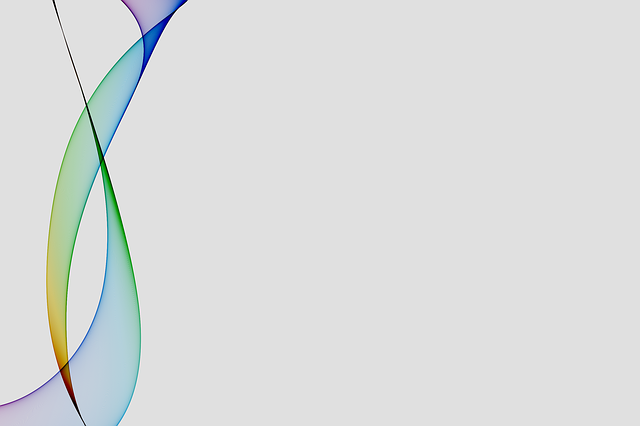 肆, 現行對於施用第三級及第四級毒品者之相關處罰規定  (7)
少年施用第三級及第四級毒品之處理

有關12歲以上未滿18歲少年，施用第三級及第四級毒品，以及依其性格及環境，而有觸犯刑罰法律之虞者， 屬少年虞犯行為，適用絕對少年保護事件。

現若有報告、移送、請求或抗告法院之發回等受理後，便啟動調查程序，少年法院依調查之結果，執行下列處置。
[Speaker Notes: 此外，對於未滿十八歲少年吸食第三、四級毒品者，將依照「少年事件處理法(以下簡稱「少事法」)」規定辦理。該法最主要的規範，在於將第三、四級毒品施用者視為「虞犯」，也就是對於經常逃學逃家、出入不正當場所、或者是吸食第三、四級毒品等行為，認定為虞犯。]
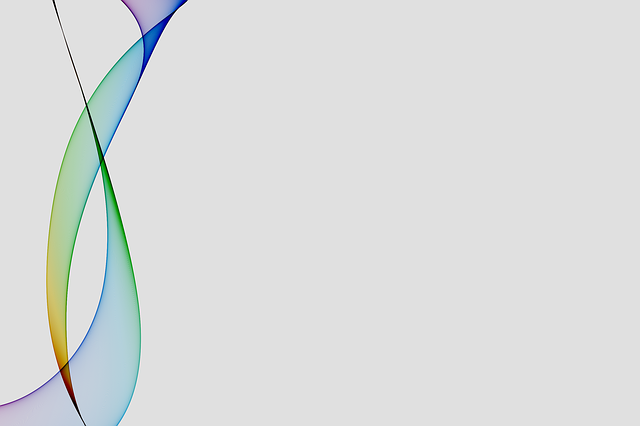 肆, 現行對於施用第三級及第四級毒品者之相關處罰規定  (8)
少年施用第三級及第四級毒品之處理(續)
 
       (1) 認為無付保護處分之原因，或以其他事由不應付審理者， 
              應為不付審理之裁定（參照少年事件處理法第二十八條
              第一項）。

(2) 認為情節輕微，以不付審理為適當者，得為不付審理之裁定，並為下列處分：
 轉介兒童或少年福利或教養機構，為適當之輔導。
交付兒童或少年之法定代理人或現在保護少年之人，嚴加管教。
[Speaker Notes: 按照少事法的虞犯制度，將視同絕對保護事件處理。]
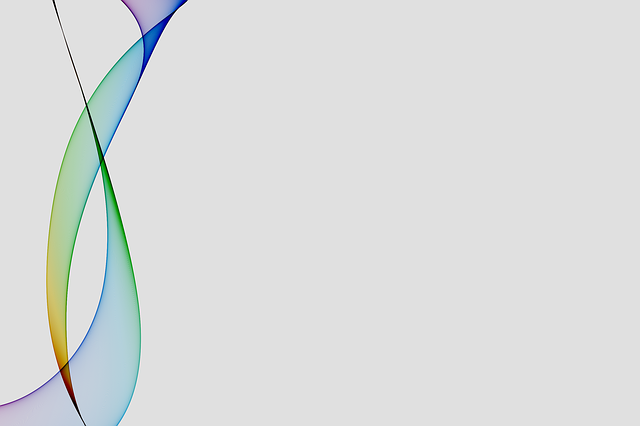 肆, 現行對於施用第三級及第四級毒品者之相關處罰規定  (9)
少年施用第三級及第四級毒品之處理(續)

告誡。前項處分，均交由少年調查官執行之。少年法院為第一項裁定前，得斟酌情形，經少年、少年之法定代理人及被害人之同意，命少年為下列各款事項：
一、向被害人道歉。
二、立悔過書。
三、對被害人之損害負賠償責任。
      前項第三款之事項，少年之法定代理人應負連帶賠償之責任，並得為民事強制執行之名義。

(3) 認為應付審理者，應為開始審理之裁定（參照本法三十條），並依少年保護事件程序審理。
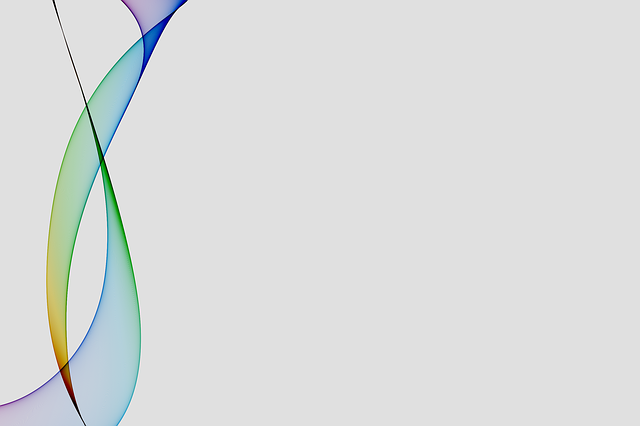 肆, 現行對於施用第三級及第四級毒品者之相關處罰規定  (10)
不付審理
責付
B
C
A
得不付審理
轉向處分
調查階段
少年保護
事件程序

保護處分
開始審理
法院行使先議權
事實發生時
繫屬於法院
移送警方
少年刑事
案件程序

刑事處分
移送檢方
收容
[Speaker Notes: 少事法具有一項其他法律所沒有的特性，稱為「全件送致主義」，無論是刑案、虞犯，只要違反少事法相關案件，都需移送少年法院或少年法庭，由少年法庭法官行使先議權，通常法官在執行先議權之前，會先給予責付，不能責付才能收容，然後做審前調查，以認定是吸毒初犯，或者是被栽贓，並依調查結果，予以不付審理，或是情節輕微者，得不付審理，但是給予轉向處分，要求家長好好管教，或是做一些服務。然而，一旦開始審理，將依照少年保護處分事件處理。]
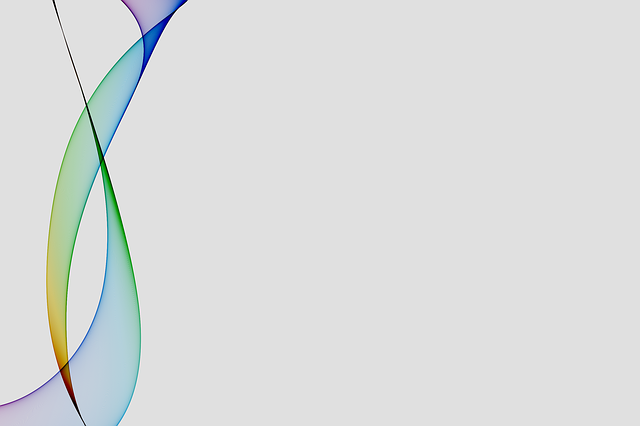 肆, 現行對於施用第三級及第四級毒品者之相關處罰規定  (11)
少年施用第三級及第四級毒品之處理(續)

(4) 依據少年事件處理法第四十二條規定，少年法院審理事件，除應為移送之裁定(少年事件處理法第四十條)或為不付保護處分外(少年事件處理法第四十一條)，應對少年以裁定諭知下列之保護處分：
訓誡，並得予以假日生活輔導。
交付保護管束並得命為勞動服務。
交付安置於適當福利或教養機構。
令入感化教育處所施以感化教育。使受處分人經由學校教育矯正不良習性，使其改過自新，適應社會生活。
[Speaker Notes: 審理結果有四種類型，第一種是訓誡，法官會告誡不能再吸毒；第二種是保護管束，要定期到法院向少年保護官報到；第三種是安置，要求入住教養機構，以脫離原來的用毒環境。
 
我曾經詢問過一個人吸毒多年的人「有沒有停止吸毒過」，他說「有」，因為他爸爸看不下去，把他抓回鄉下種田三個月，那三個月離開這些朋友，就沒吸了，但是一回來，又和這些朋友在一起，所以又沉淪了。此安置作用就是要改變毒品施用者的原生家庭，或者是原來的生活環境，這是非常重要的。

第四種感化教育，為最重的保護處分。目前執行感化教育的地方，有桃園的輔育院，新竹的誠正中學等，但是依據大法官664號解釋，因為施用第三、四級毒品不是犯罪行為，所以不能送去感化教育，按照少事法規定，僅可予以訓誡、保護管束、或者是安置。]
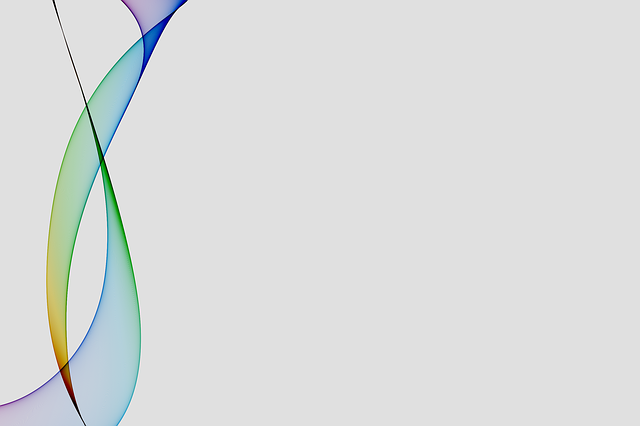 肆, 現行對於施用第三級及第四級毒品者之相關處罰規定  (12)
少年施用第三級及第四級毒品之處理(續)

(5) 少年法院於少年有下述情形時，得於為保護處分之前或同時諭知下列之禁戒治療處分：
少年染有煙毒或吸用麻醉、迷幻物品成癮，或有酗酒習慣者，得令入相當處所實施禁戒。
少年身體或精神狀態顯有缺陷者，得令入相當處所實施治療。
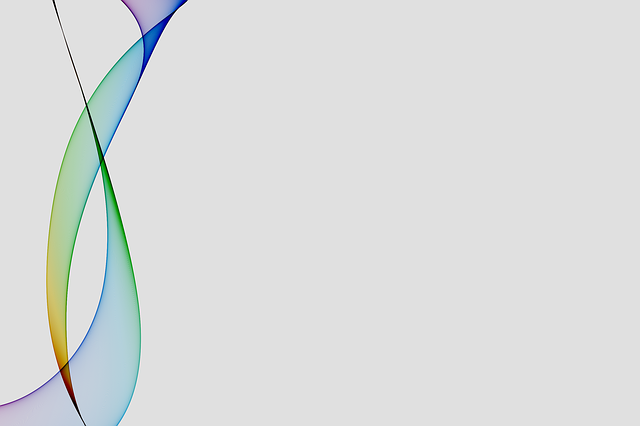 伍, 現行對於施用第一級及第二級毒品者之相關處罰規定  (1)
施用第一級毒品者，處六月以上，五年以下有期徒刑。施用第二級毒品者，處三年以下有期徒刑(10條)。

施用第一級或第二級毒品之罪者，檢察官應申請法院裁定，或少年法院（地方法院少年法庭）應先裁定，令被告或少年入勒戒處所觀察、勒戒，其期間不得逾二月。觀察、勒戒後，檢察官或少年法院（地方法院少年法庭）依據勒戒處所之陳報，認受觀察、勒戒人無繼續施用毒品傾向者，應即釋放，並為不起訴之處分，或不付審理之裁定；認受觀察、勒戒人有繼續施用毒品傾向者，檢察官應申請法院裁定。或由少年法院（地方法院少年法庭）裁定。令入戒治處所強制戒治，其期間為六個月以上，至無繼續強制戒治之必要為止。但最長不得逾一年(20條)。
[Speaker Notes: 另外，關於第一級和第二級毒品之相關處罰規定，其施用是有刑罰的，施用第一級毒品，處六個月以上，五年以下有期徒刑，施用第二級毒品，則處三年以下有期徒刑。
 
民國87年，刑事政策做了一個重大的改變，對於第一次被查獲施用第一級或第二級毒品者，檢察官會申請法院或少年法庭裁定觀察勒戒，不超過兩個月，其目的最主要是戒斷生理癮，之後，根據勒戒所的報告，看看受處分人還有沒有繼續施用的傾向，如果沒有，就給予釋放。相反地，如果還是有繼續施用傾向，將送至強制戒治所，戒除心理癮，期間是六個月以上，一年以下，最久不超過一年。]
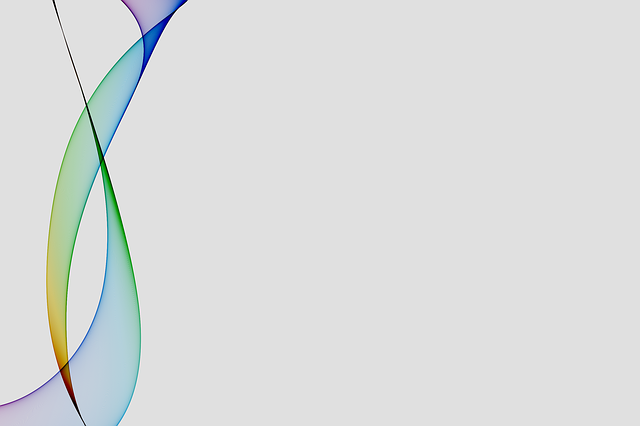 伍, 現行對於施用第一級及第二級毒品者之相關處罰規定  (2)
依前項規定為觀察、勒戒或強制戒治執行完畢釋放後，五年後再犯，施用第一級或第二級毒品之罪者，仍適用先觀察、勒戒、或強行戒治規定辦理 (20條)。
[Speaker Notes: 完成強制戒治後，如果超過五年才再犯，則會回到剛剛所說明的那個程序，先給予觀察勒戒，但如果是五年內再犯，就會處以刑罰，施用第二級毒品可處三年以下有期徒刑；施用第一級毒品可處六個月到五年的有期徒刑，因此，當五年內再次施用毒品，遭警二次查獲，警察就會移送檢察官，而檢察官可能會將你起訴，由於五年內再犯，才會有刑罰介入，這就是所謂的「病犯模式」。]
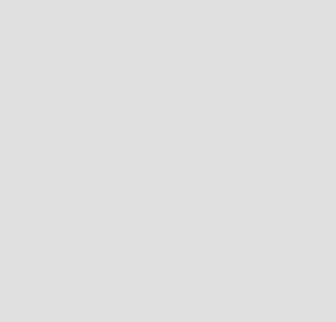 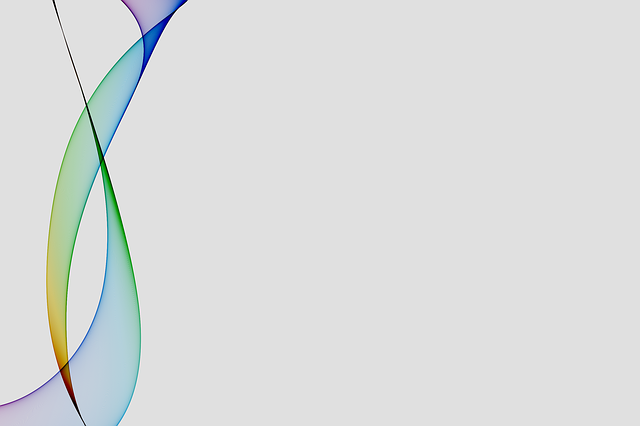 伍, 現行對於施用第一級及第二級毒品者之相關處罰規定  (3)
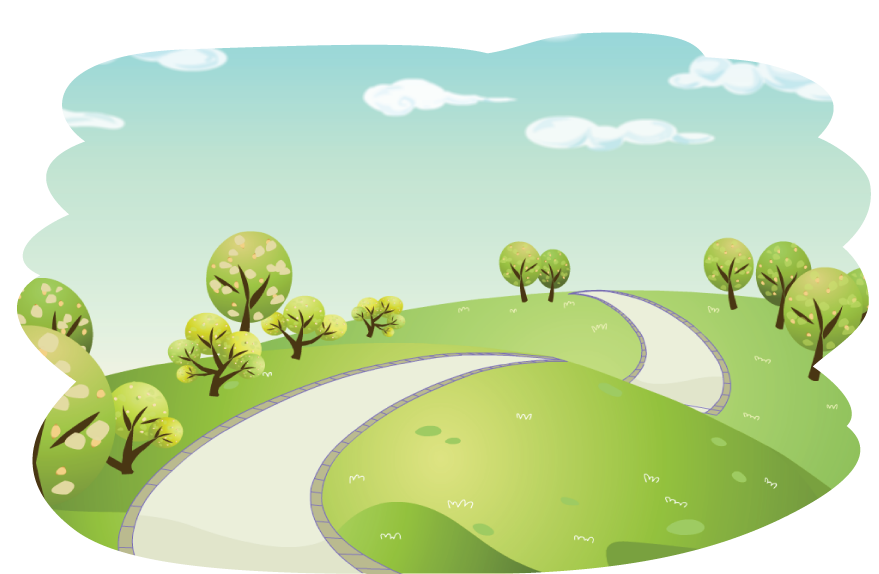 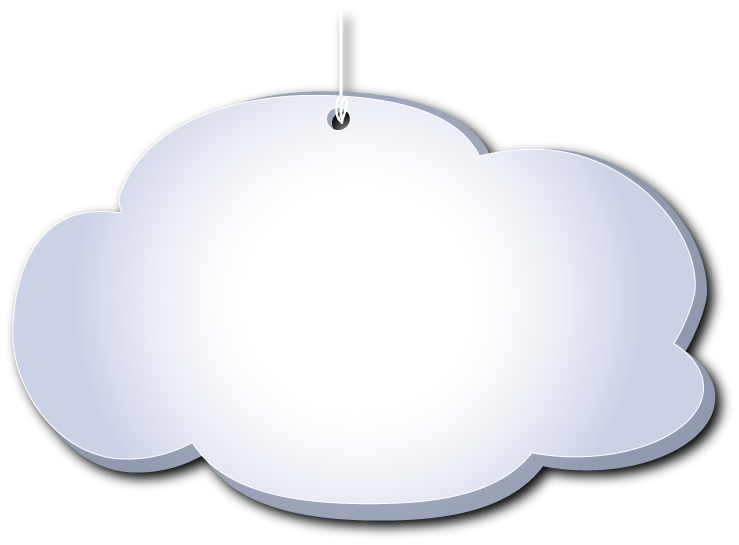 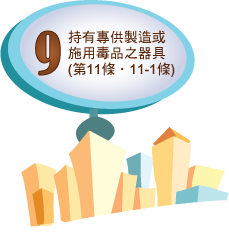 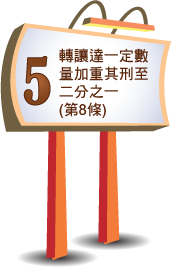 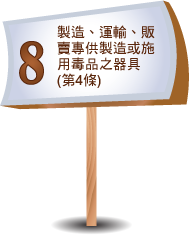 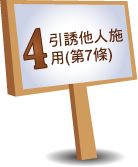 第一級毒品
第二級毒品
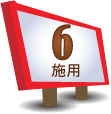 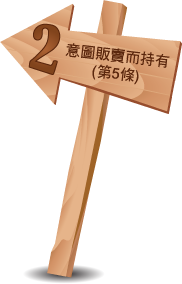 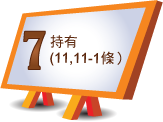 六月以上
五年以下
有期徒刑
三年以下有期徒刑
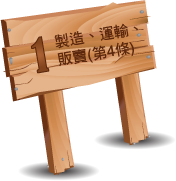 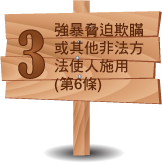 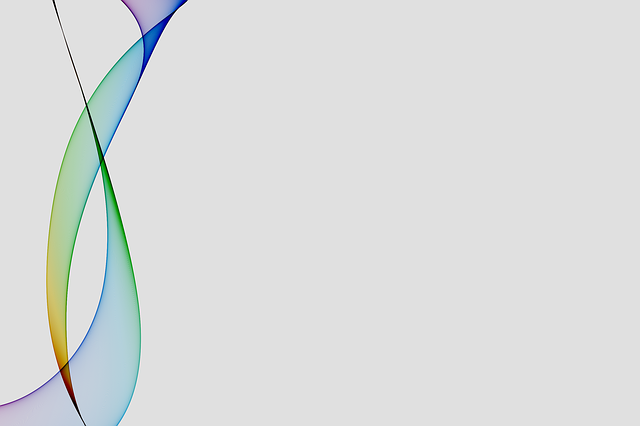 伍, 現行對於施用第一級及第二級毒品者之相關處罰規定 (4)
強制戒治期滿，應即釋放，由檢察官為不起訴之處分，或少年法院 (地方法院少年法庭) 為不付審理之裁定。觀察、勒戒或強制戒治執行完畢釋放後，五年內再犯。施用第一級或第二級毒品之罪者，檢察官或少年法院 (地方法院少年法庭) 應依法追訴或裁定交付審理(23條)。
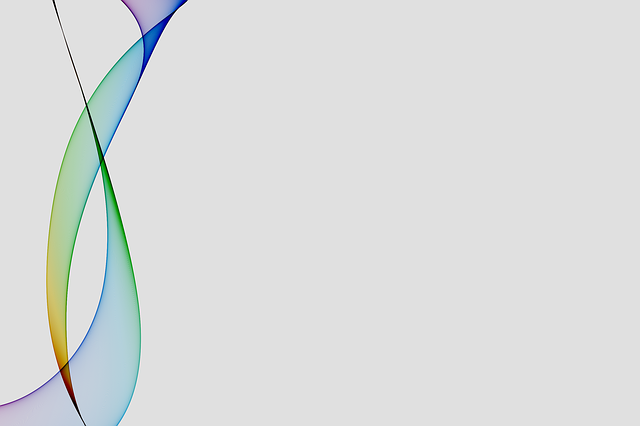 伍, 現行對於施用第一級及第二級毒品者之相關處罰規定 (5)
受觀察、勒戒或強制戒治處分之人，於觀察、勒戒或強制戒治期滿後，由公立就業輔導機構輔導就業(20條)。

施用第一級或第二級毒品之罪者，於犯罪未發覺前，自動向衛生福利部指定之醫療機構，請求治療，醫療機構免將請求治療者送法院或檢察機關，依前項規定，治療中經查獲之被告或少年，應由檢察官為不起訴之處分。或由少年法院 (地方法院少年法庭) 為不付審理之裁定。但以一次為限(21條)。
[Speaker Notes: 此外，針對觀察勒戒期滿出所的受處分人，法律也要求公立就業輔導機構，予以輔導就業，因為有穩定的職業和良好的婚姻，是很重要的。
 
倘若毒品施用當事人或是父母知道小孩吸食第一級或第二級毒品，在警察或司法人員未發覺前，主動(帶)去醫療院所請求治療，檢察官可以不予起訴，或是少年法庭為不付審理，但是以一次為限，也就是希望施用毒品者可以主動去接受治療。]
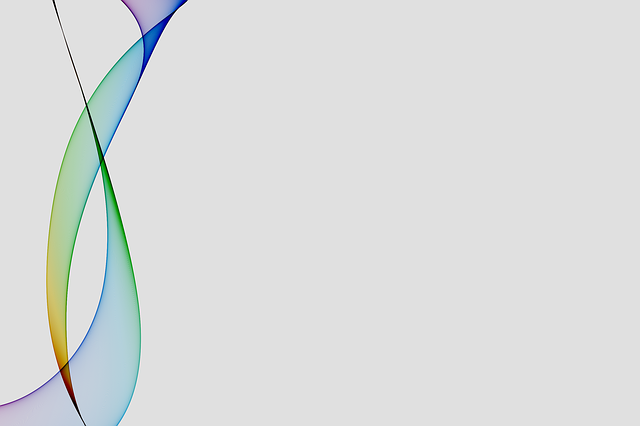 伍, 現行對於施用第一級及第二級毒品者之相關處罰規定 (6)
檢察官可依緩起訴處分，進行戒癮治療，以取代初犯只能觀察、勒戒或強制戒治處分之規定(24條)。

針對施用第一級或第二級毒品之罪，而付保護管束者，於保護管束期間，警察機關或執行保護管束者，應定期或於其有事實可疑為施用毒品時，通知其於指定之時間，到場採驗尿液，無正當理由不到場，得報請檢察官或少年法院（地方法院少年法庭）許可，強制採驗。到場而拒絕採驗者，得違反其意思強制採驗，於採驗後，應即時報請檢察官或少年法院（地方法院少年法庭）補發許可書(25條) 。
[Speaker Notes: 施用第一級和第二級毒品者，倘若是初犯遭警查獲，將送觀察勒戒，以達隔離作用，由於觀察勒戒處所，大部分都附設在監獄裡，進入監獄第一件事情，需要脫光衣服檢查是否有夾帶毒品，所以，觀察勒戒並不自由，現有緩起訴可取代初犯者觀察勒戒，而緩起訴則是透過法律強制力，要求初犯者到院接受成癮治療。此外，「假釋付保護管束」意指受處分人可能被判兩年，依現行法律規定，初犯判期二分之一，可以假釋，假釋就是暫時先將你釋放，本來刑期兩年，被關一年兩個月後獲得假釋，則假釋期間為殘餘刑期的十個月，如果這十個月表現良好，沒有被撤銷假釋，就代表受處分人已經服刑完畢。但是，因為擔心受處分人意志力不夠，所以警察機關或者是執行保護管束的機關，會定期或適時通知受處分人在指定時間，到指定場所驗尿，若沒有正當理由不來驗尿，可以報請檢察官或少年法院同意，強制驗尿，倘若受處分人拒絕，則可違反其意願強制採尿。但是採驗後，要即時報告檢察官跟法院補發許可書，因為強制驗尿有侵害到人權，所以程序上仍應完備。然而，強制驗尿最主要是在傳達「我有在注意你，你保護管束出來，真的要遠離毒品，若再去碰毒品，被驗出來的話，將會撤銷保護管束，你就又要回籠了。」這樣的法律設計，無非就是希望受處分人不要再去接觸毒品。
 
總結，現行「毒品危害防制條例」明文規定，施用第一級或第二級毒品，是屬於犯罪行為，分為初犯及五年內再犯，其裁定之刑罰，有所不同，而檢察官亦可裁定緩起訴，以戒斷治療取代初犯只能觀察勒戒，對於保護管束採取驗尿，無非是希望透過治療及輔導，讓受處分人下定決心，不要再去施用毒品。此外，在遭警查獲前自動請求治療，可予以不起訴。
 
第三、四級毒品之依賴性，雖然不及一、二級，但是，長期服用仍對身體有傷害，如愷他命最主要是對於記憶力、體力、腦神經的傷害，這些都有實證研究，所以政府必須介入，加以管制。然而，很多人建議愷他命是否要提升為二級毒品，倘若提升為二級毒品的話，所有施用者就得接受觀察勒戒，將大幅增加監獄收容需要，及影響學生課業。因此，毒品危害審議委員會評估愷他命的成癮性、濫用性、危害性，並不是那麼高，爰現行仍列為第三級毒品，對於遭警查獲之施用者，裁以行政罰配合講習辦理。
 
要拒絕毒品! 遠離毒品! 首要了解你的人生目標在哪裡?每個人都有專長，只要能夠找到你的方向、目標，就能比較了解自己，比較能夠戒除毒品。再者，愷他命施用者幾乎 99.999%都有抽菸，所以，與其下定決心戒毒，奉勸大家先戒菸，改變由自己做起，找到並轉移想要追求的正向目標，以替代K癮，最後，希望大家有一個美好的未來。]